糖質制限で健康になろう－人類に炭水化物は必要か？－
なつい キズとやけどのクリニック　
夏井　睦（なつい　まこと）
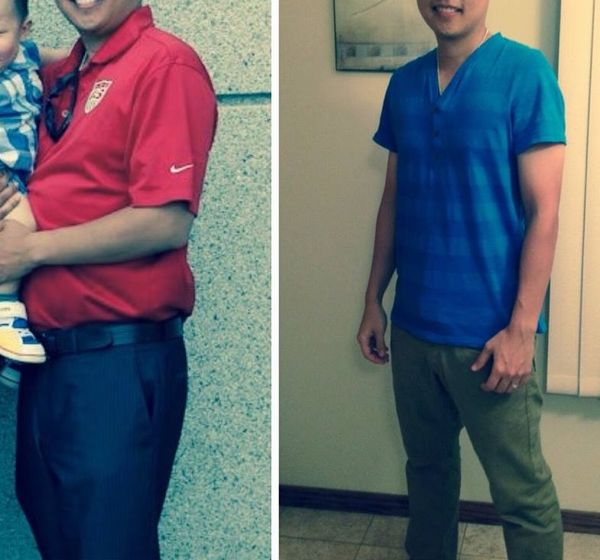 糖質制限すると1年で大変身！
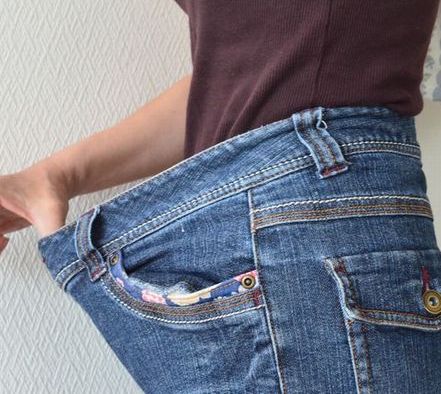 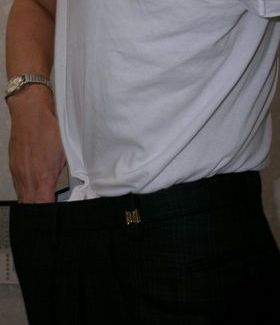 20代男性
40代女性
50代男性
私の体型変化
45歳時購入
82センチ
70kg
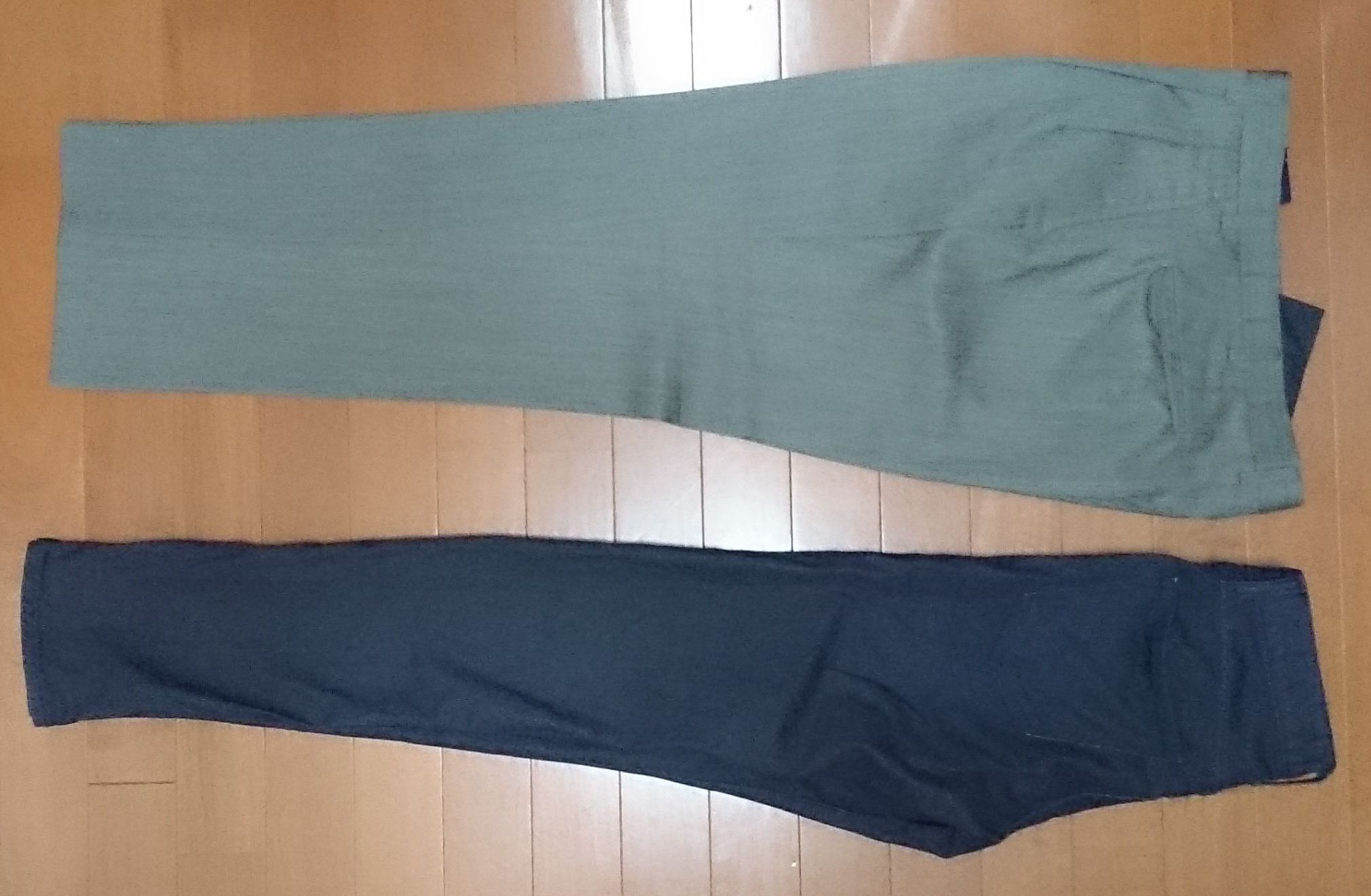 58歳で購入
70センチ
58kg
ユニクロ
スキニーフィットテーパードジーンズ 28インチ
糖質制限による体の変化
糖質制限アンケート（インターネット）回答者：1565名（男性：女性＝892：673）
糖質制限とは
［糖質制限］＝［食習慣を変える］
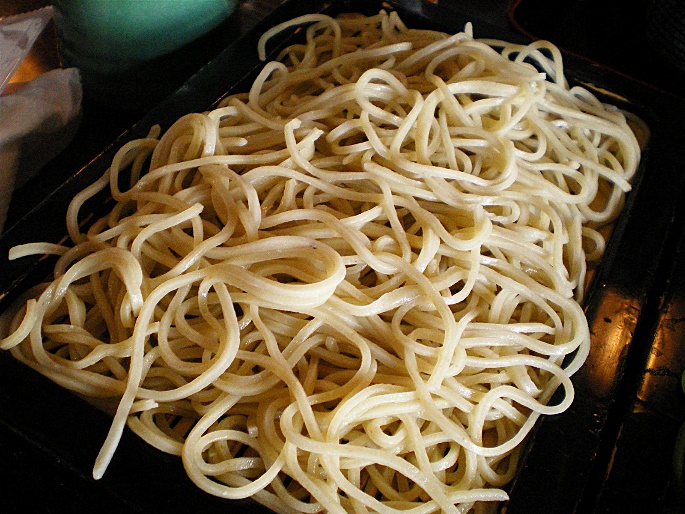 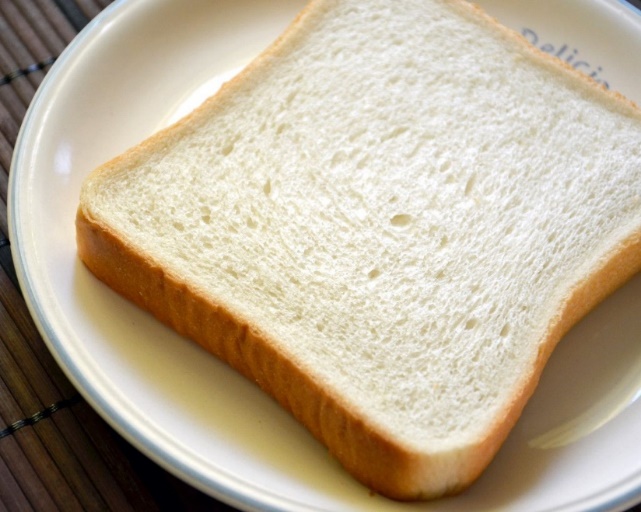 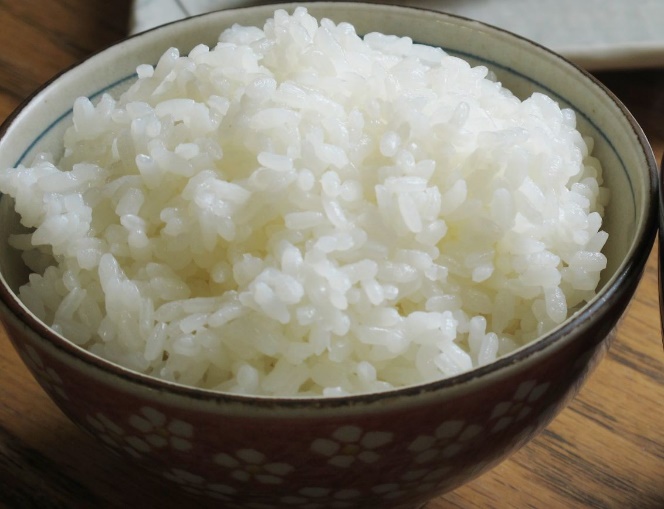 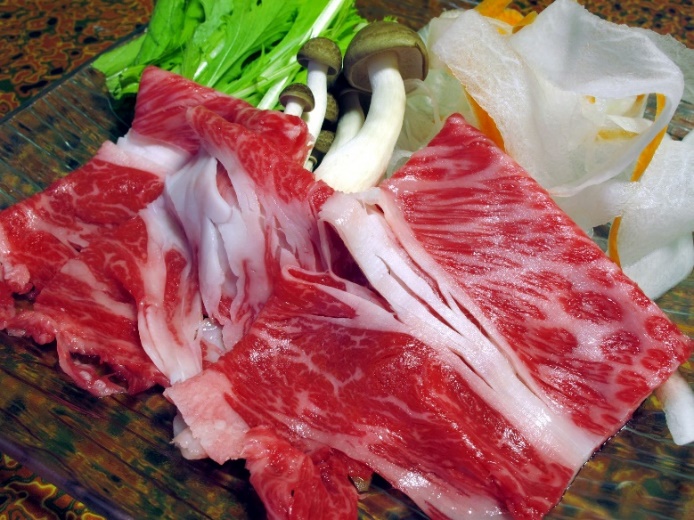 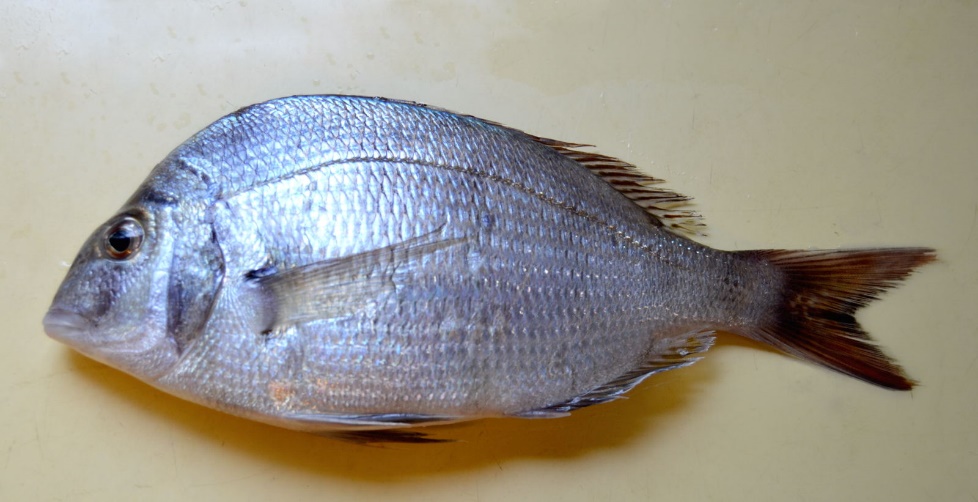 大雑把に言うと
主食と甘いものを食べない
蛋白質と脂肪はいくら食べてもよい
カロリー数は無視していい
血糖値を上げるものは食べない！
三大栄養素と血糖
血糖値を上げる食品は糖質のみ
蛋白質・脂質をいくら食べても血糖は上がらない
血糖を調節するホルモン
インスリン
ブレーキ役
血糖値
グルカゴンアドレナリン糖質コルチコイド成長ホルモンなど
アクセル役
時　間
人体を車に例えると
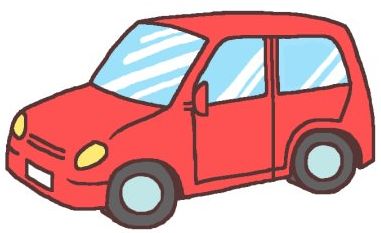 ブレーキ（血糖下降）：1つ
アクセル（血糖上昇）：4つ以上
備えた
頻回にブレーキを踏む
糖質摂取
ブレーキが壊れる
血糖下降
血糖上昇
ブレーキ踏む（インスリン分泌）
血糖が下がらない
これが糖尿病！
糖尿病は悲惨！
糖尿病＝全身の血管（細動脈）がボロボロに
腎不全
網膜症
下肢の壊疽
人工透析
失　明
下肢切断
それぞれの原因の多くが糖尿病
糖尿病性壊疽は悲惨
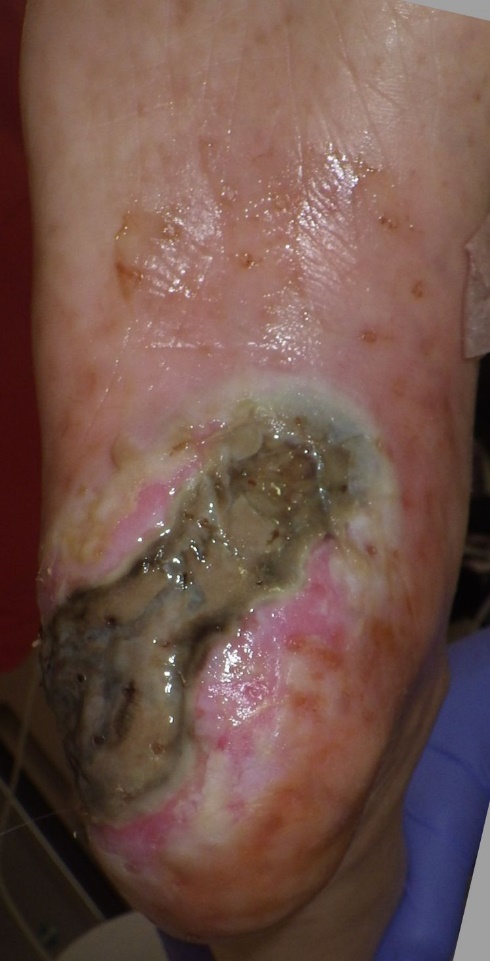 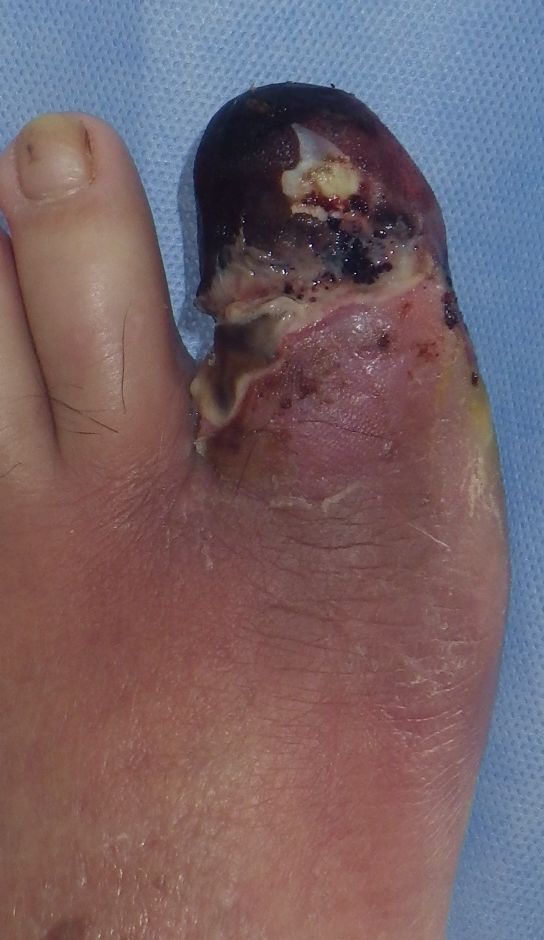 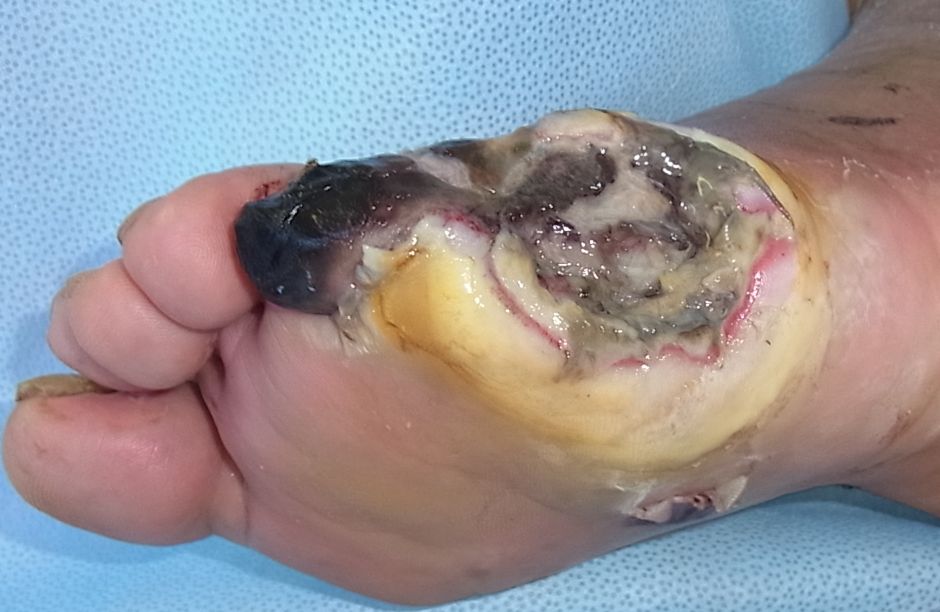 成人病型糖尿病（2型糖尿病）　　　　　⇒完全に予防可能
血糖値高値が続く糖尿病
血糖を上げる食物は糖質のみ
糖質を食べないと血糖は上がらない
糖質を食べなければ糖尿病になりようがない
2型糖尿病は完治する病気であるインスリンも内服薬も不要になる！
インスリン内服薬は不要に
血糖値は正常値に
2型糖尿病患者
糖質摂取ゼロ
40歳女性
糖質制限開始
数年前から糖尿病
インスリン30単位／日
時々400mg/dl以上
HbA1c 12台
直ちにインスリン中止
2日後には血糖100mg/dl
2ヶ月でHbA1c 5.9
糖質って何？
炭水化物・糖質・糖類の関係
炭水化物
食物繊維
糖質
三糖類以上（デンプン，オリゴ糖など）
糖アルコール（キシリトールなど）
糖類
二糖類（ショ糖，乳糖，麦芽糖など）
単糖類（ブドウ糖，果糖）
炭水化物と血糖値
生でも血糖値を上げるもの（糖類）と，生では血糖値を上げないもの（デンプン）がある。
糖　類（二糖類＋単糖類）
ショ糖と麦芽糖（二糖類），ブドウ糖（単糖類）は血糖値を上げる。
デンプン
生では消化できず，血糖値は上げない。
加熱すると消化吸収でき，血糖値上昇。
血糖を上げるのはどれ？
糖質ゼロと糖類ゼロ
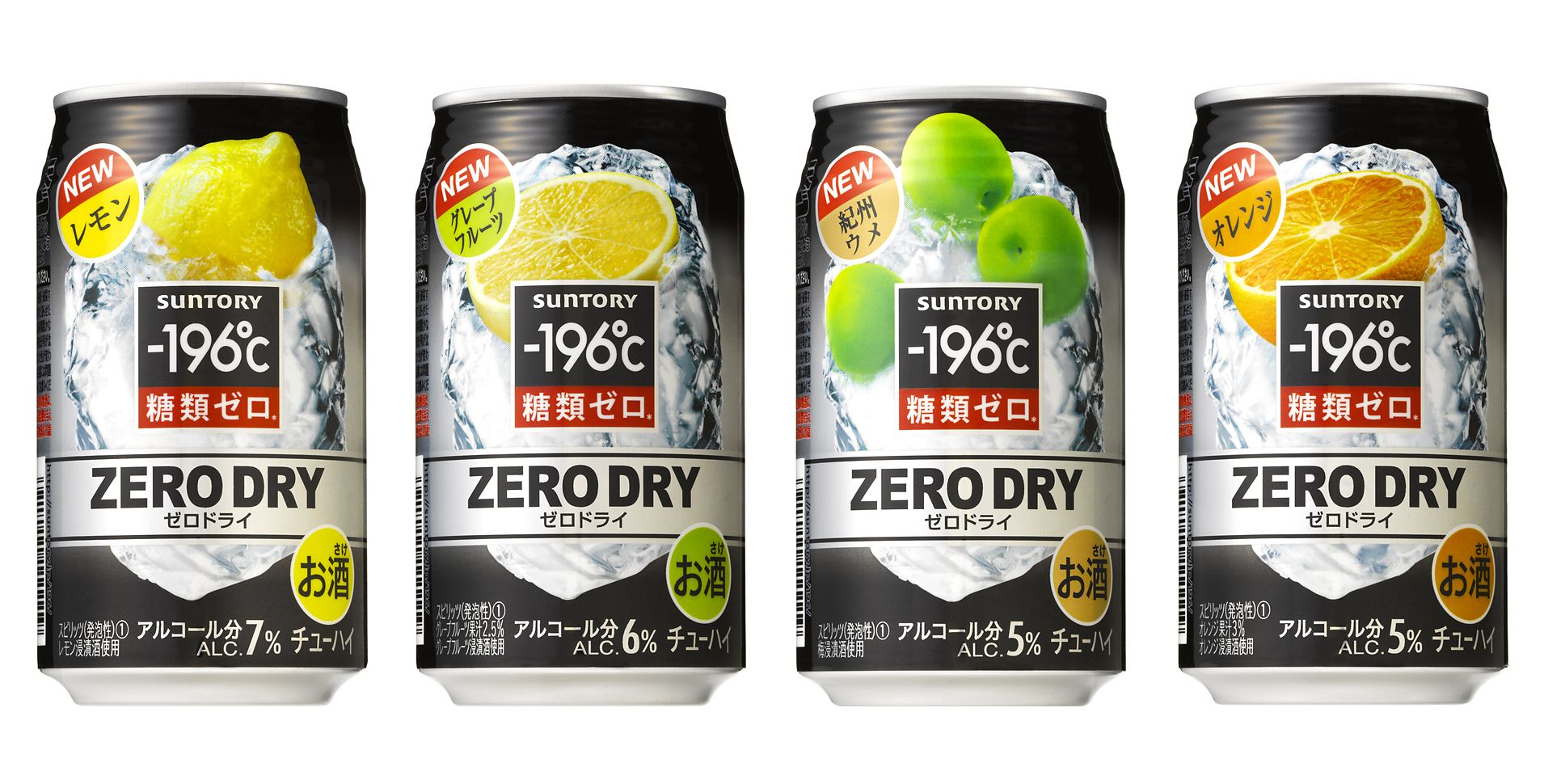 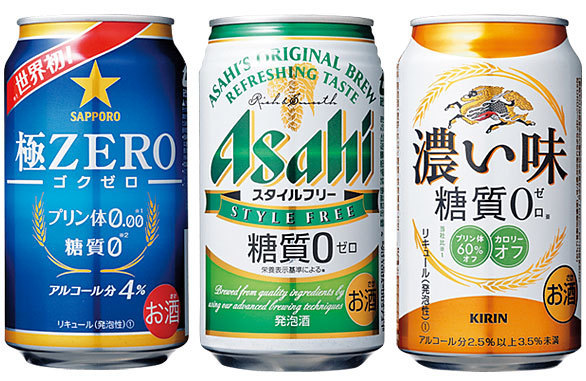 糖質ゼロ⇒甘みはない
糖類ゼロ⇒人工甘味料で甘い
糖質が多い食材糖質が少ない食材
主食（＝穀物）は糖質の塊
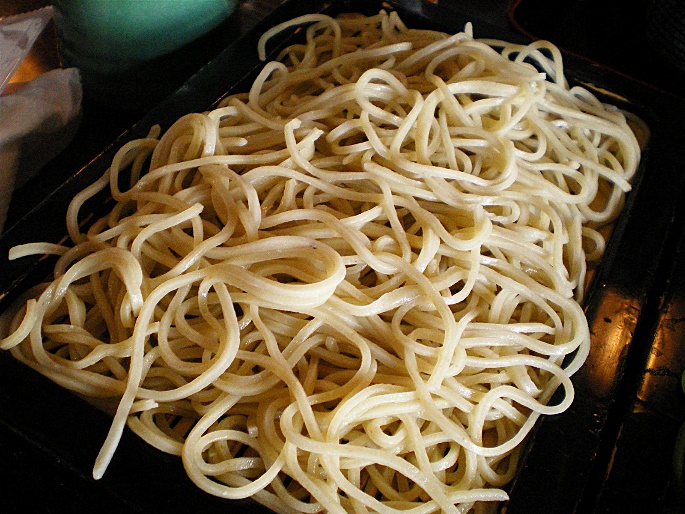 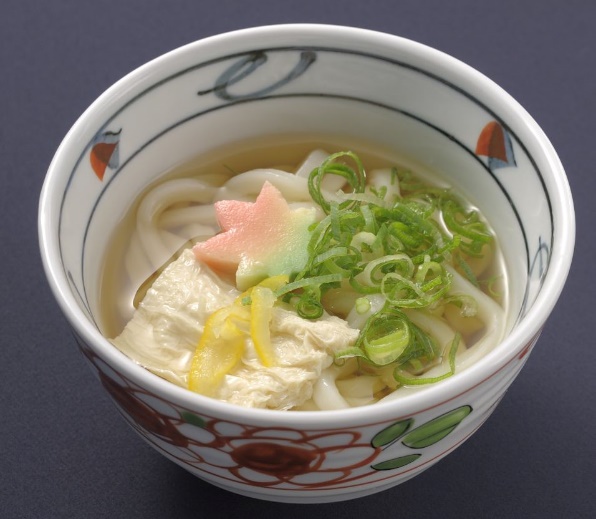 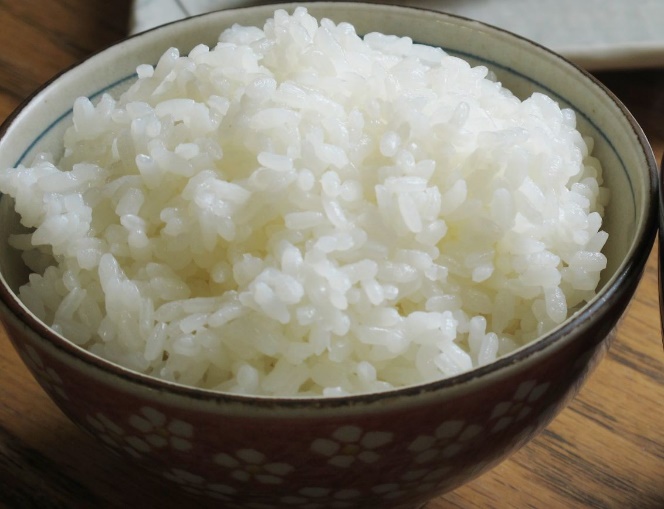 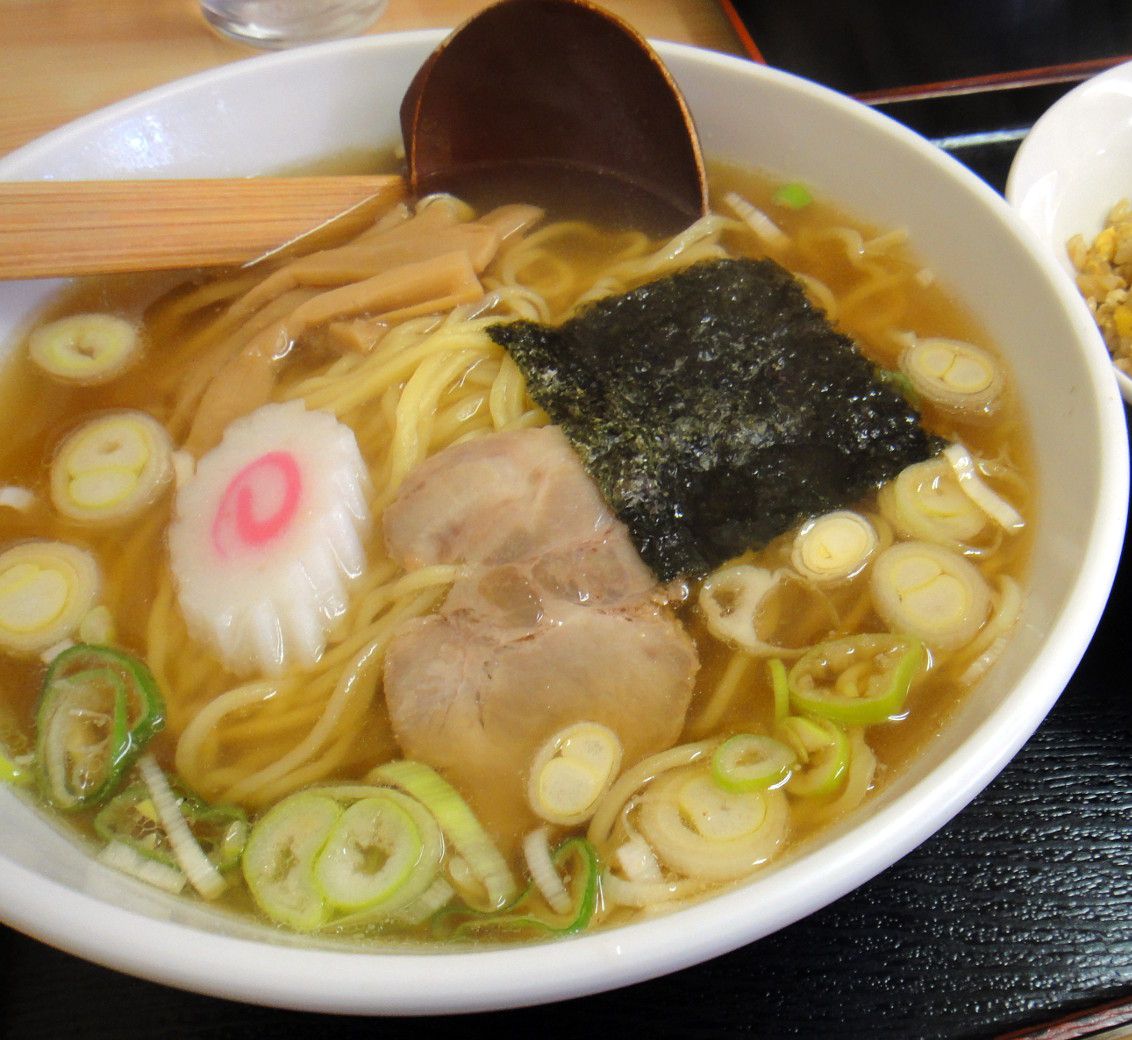 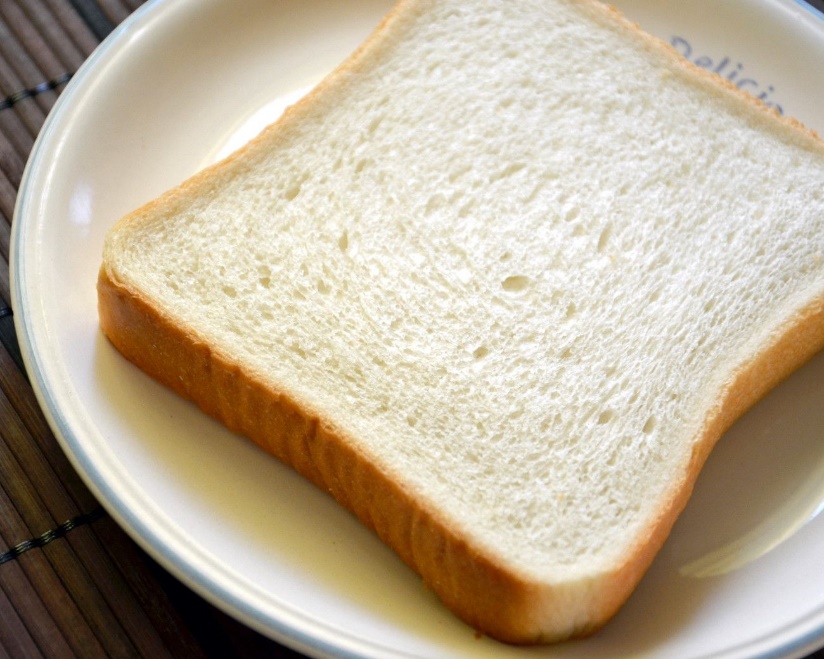 食べてダメなもの：穀物
ご飯
パン
ラーメン
うどん
そば
パスタ
ピザ
お菓子の大多数
ビール，日本酒
米
小麦・麦類
トウモロコシ
お菓子はデンプン & 砂糖
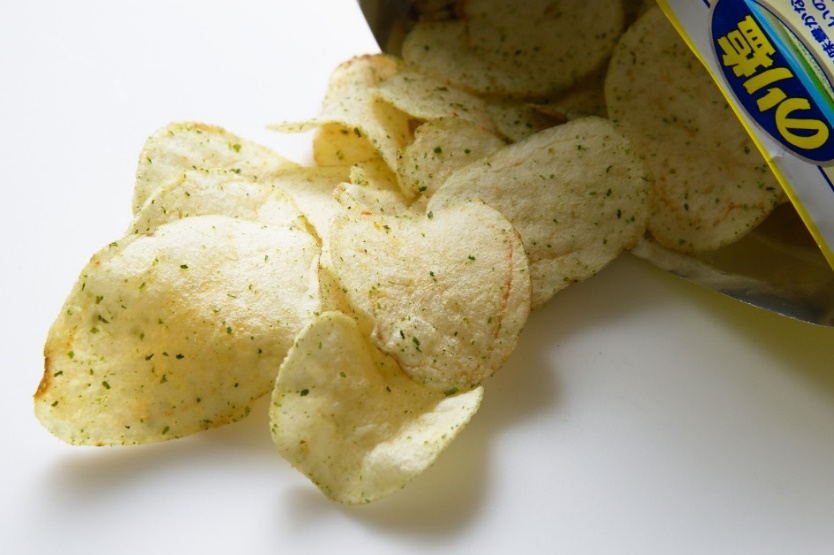 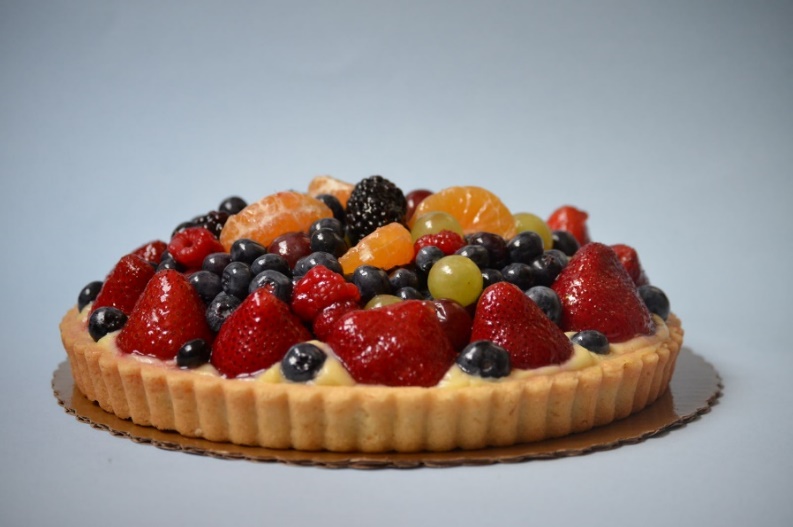 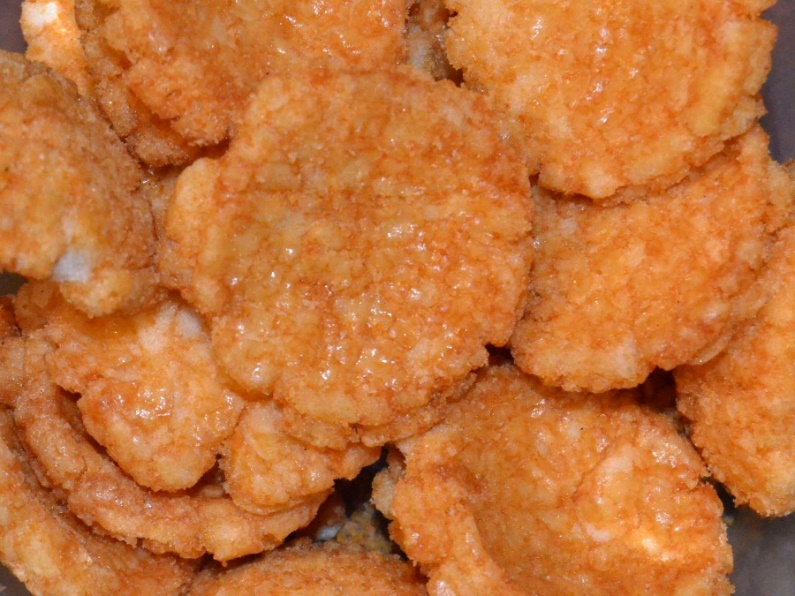 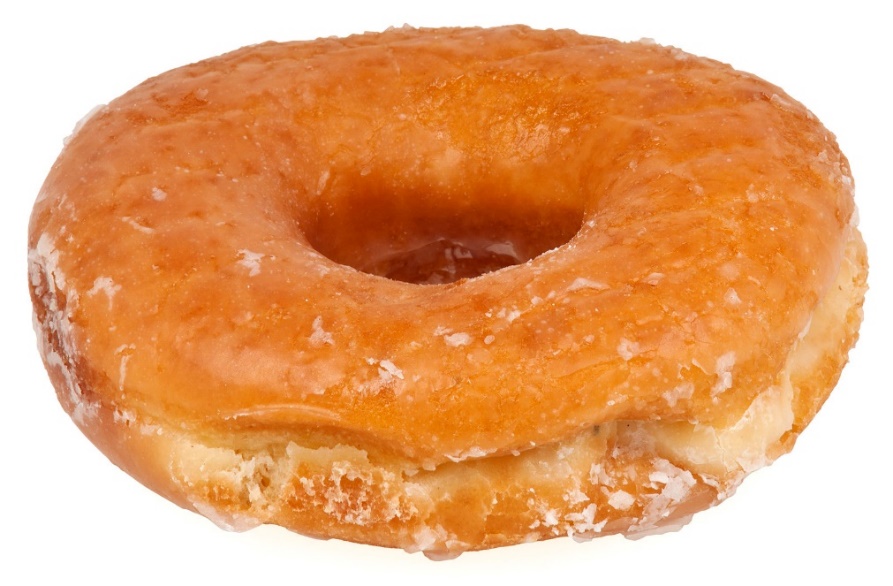 [Speaker Notes: ケーキ、キャンディ、チョコレート、ポテトチップス、クッキー、ドーナツ]
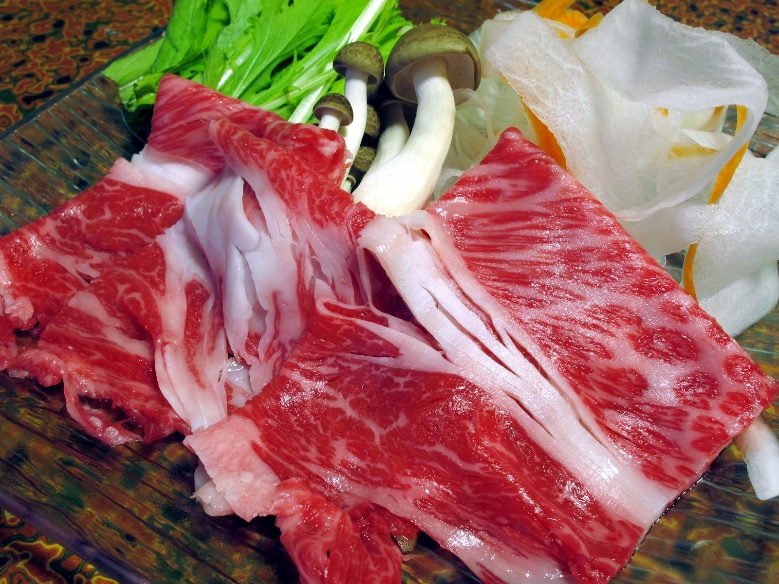 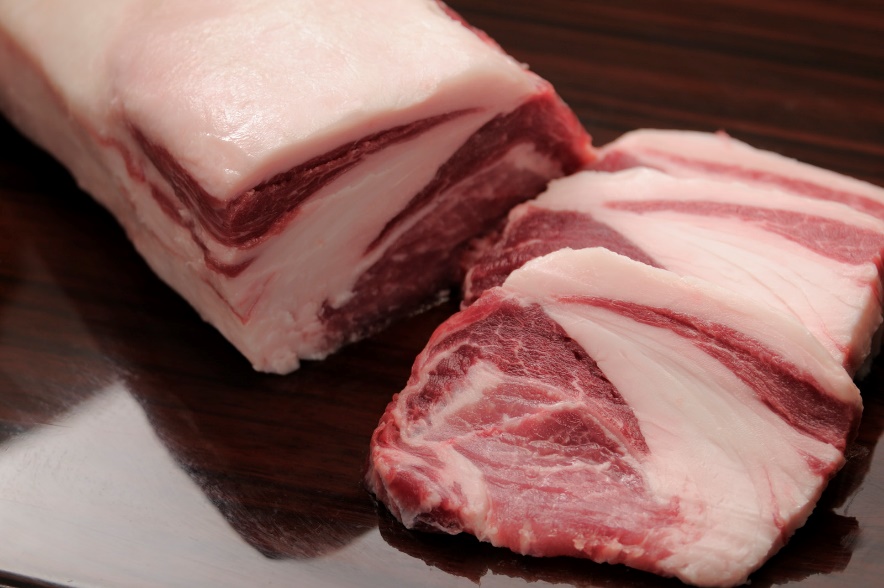 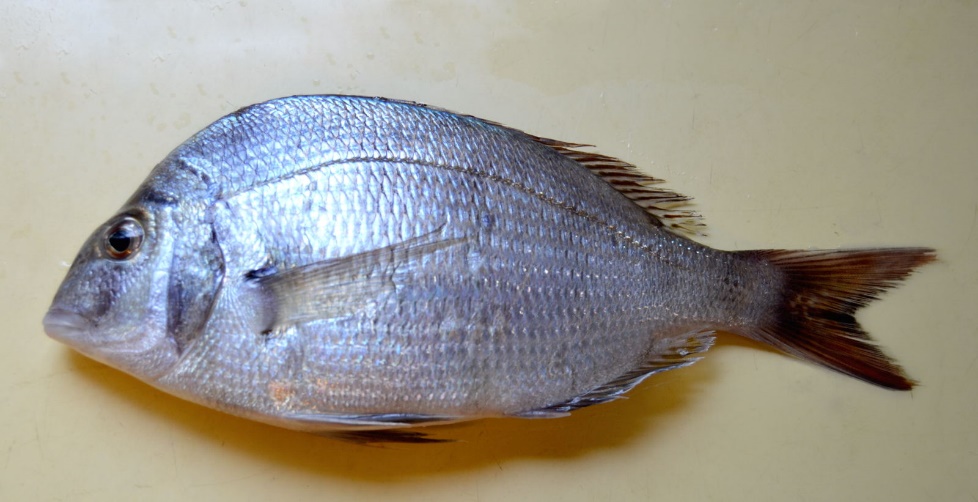 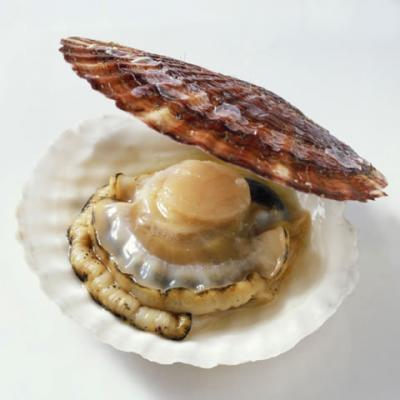 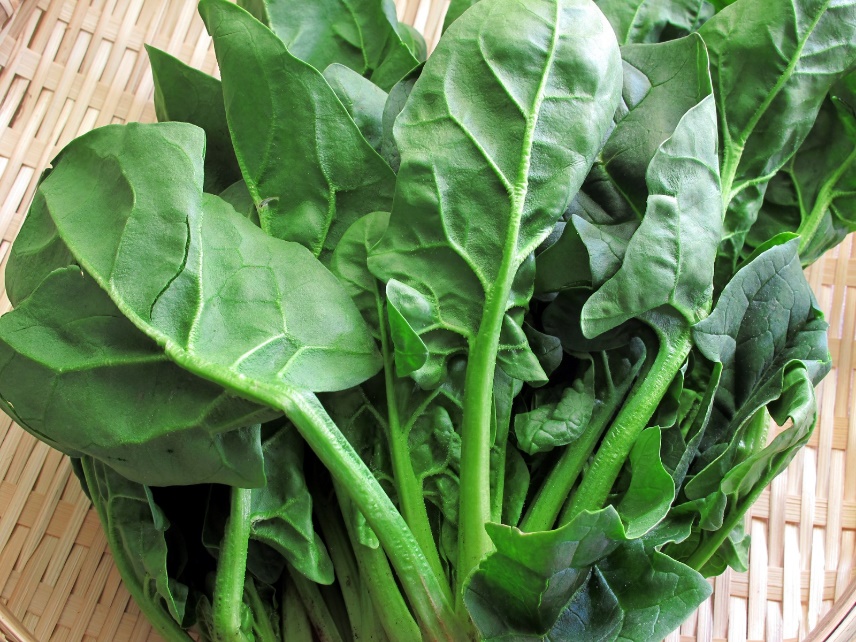 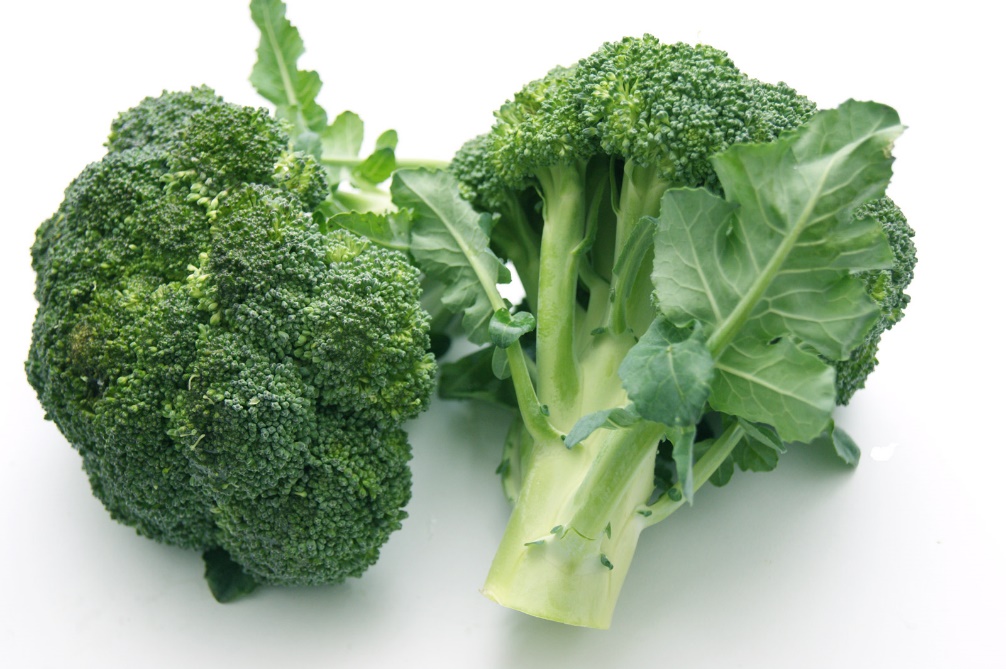 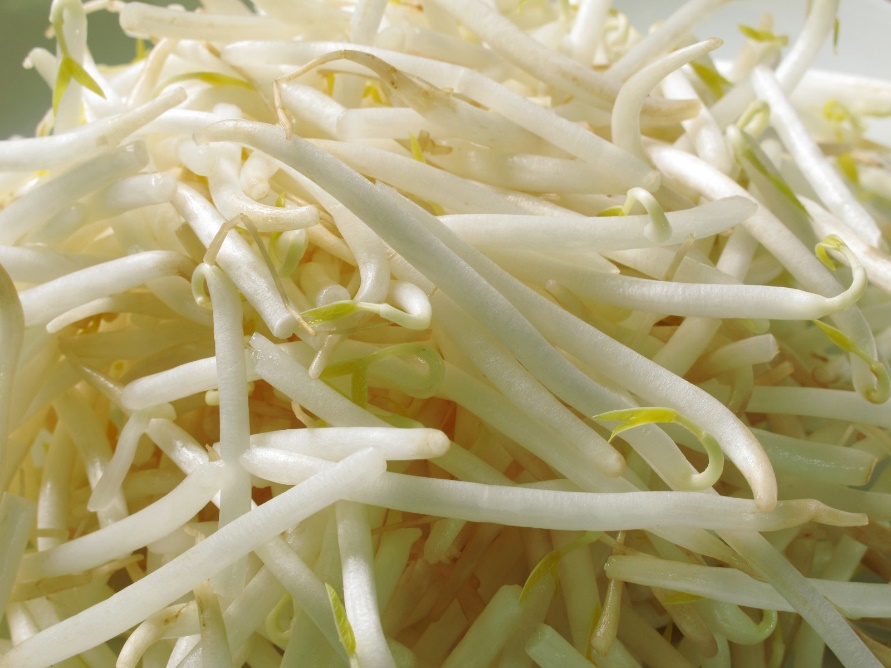 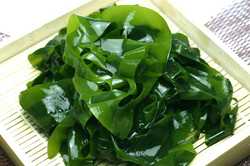 [Speaker Notes: ホウレンソウ、芋、ニンジン、タマネギ]
「加熱するとホクホクする」＝デンプン
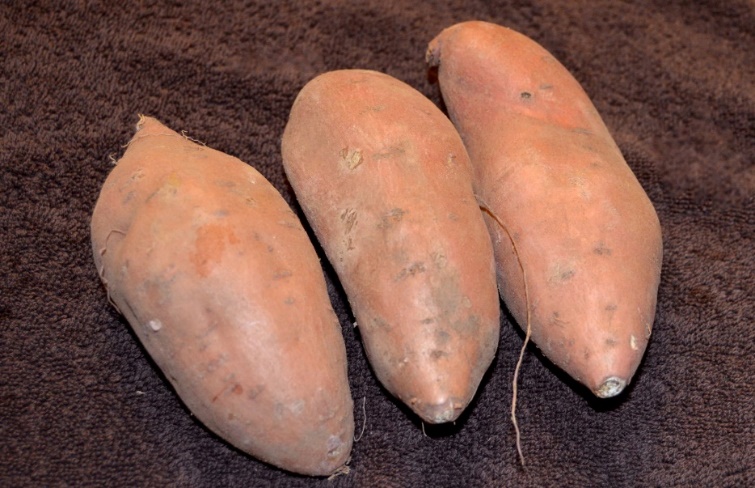 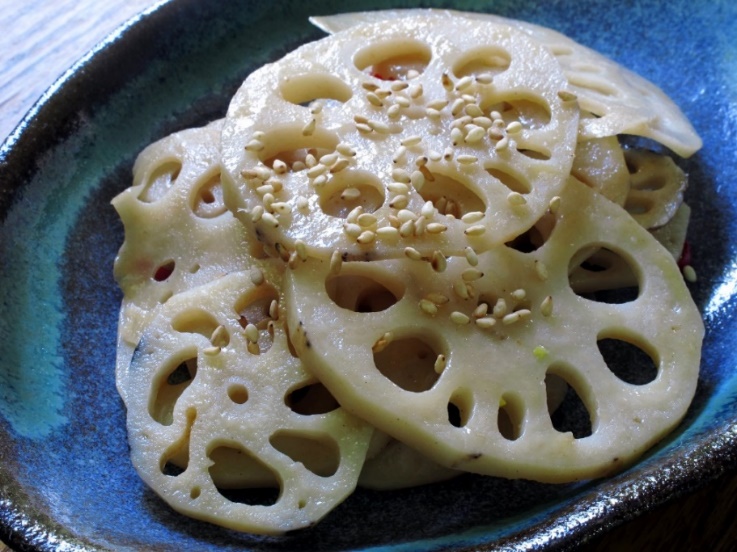 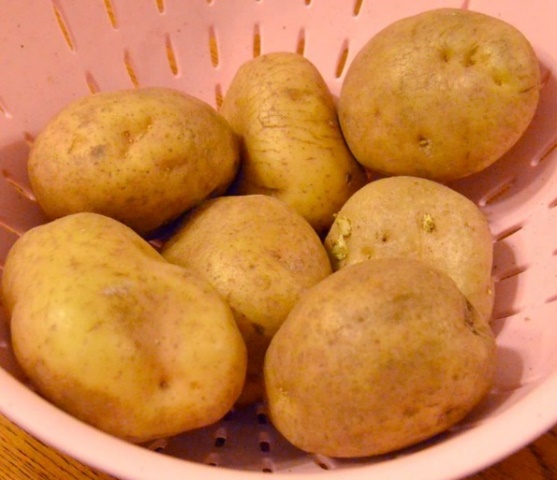 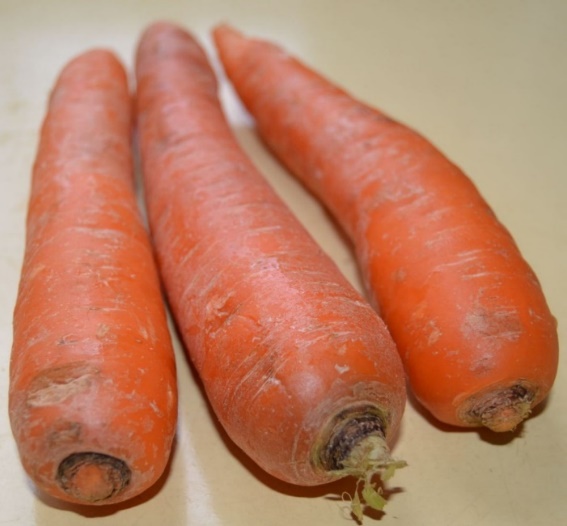 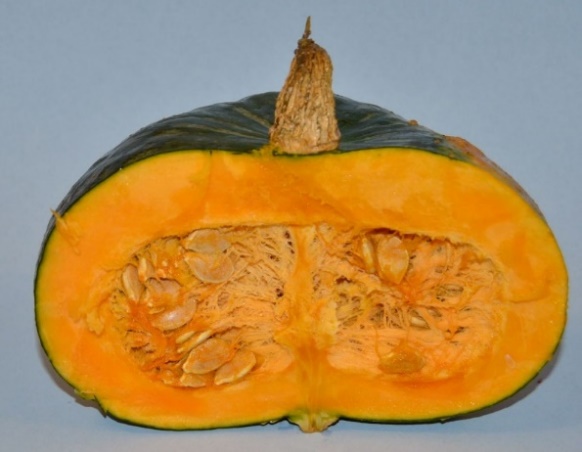 [Speaker Notes: ホウレンソウ、芋、ニンジン、タマネギ]
多くの果物（＝果糖多い）は肥満の原因
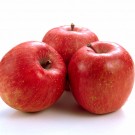 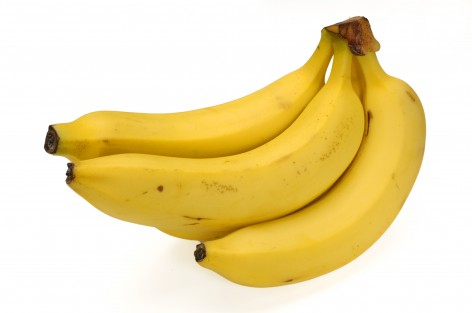 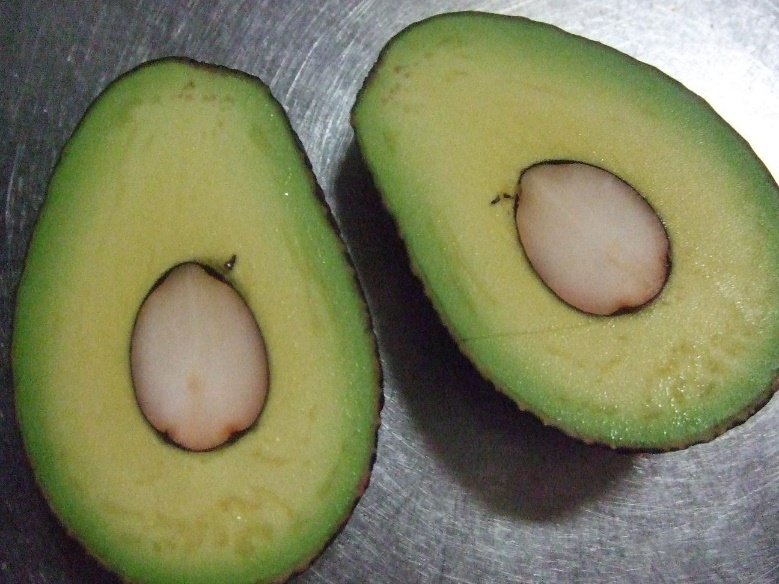 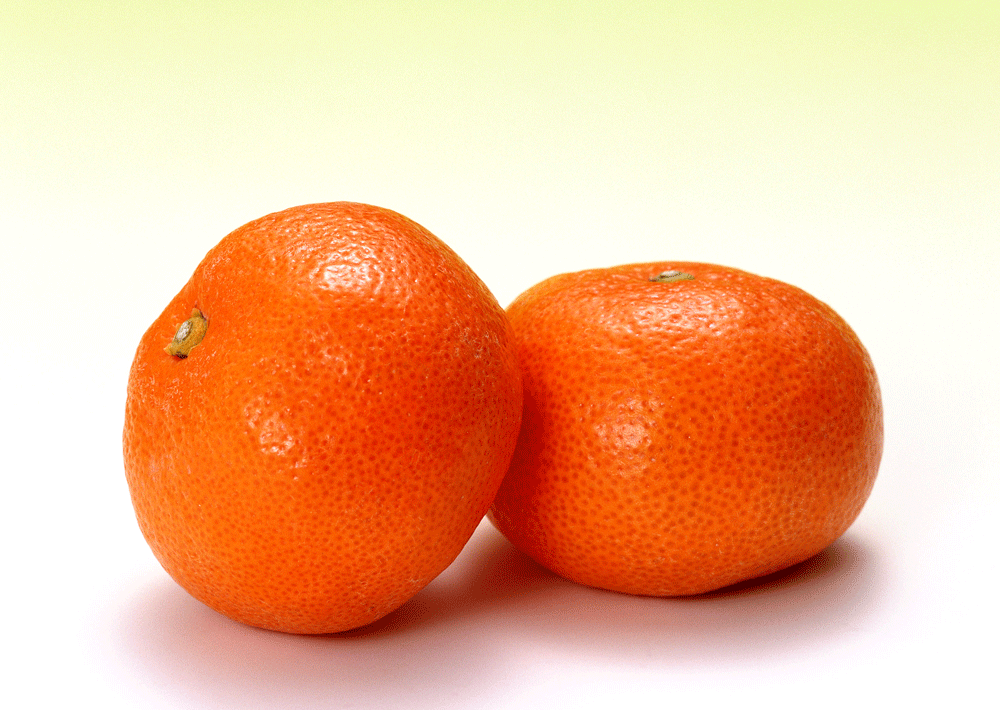 [Speaker Notes: バナナ、リンゴ、アボガド、ブルーベリー]
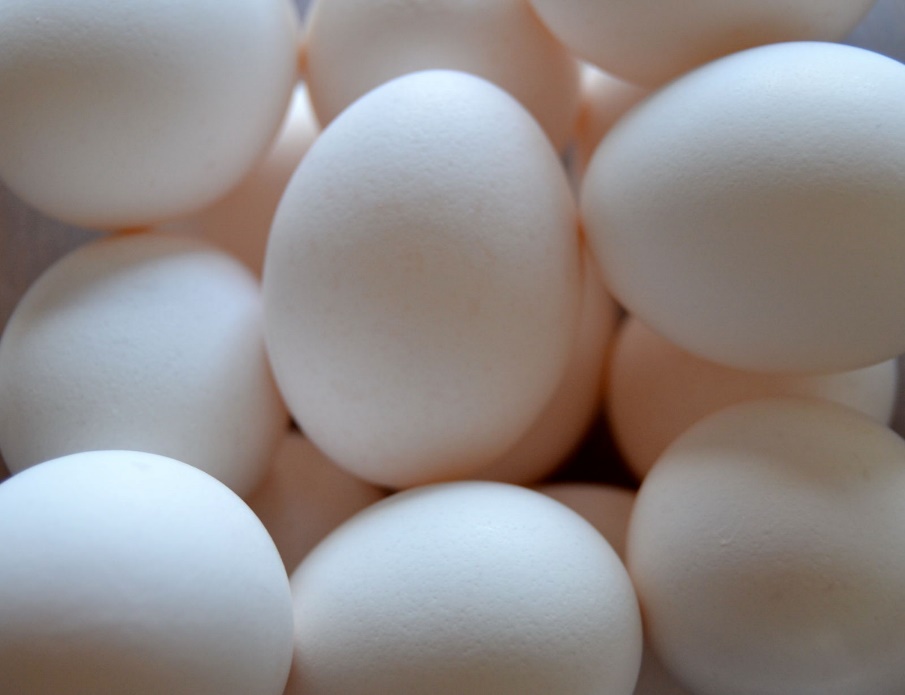 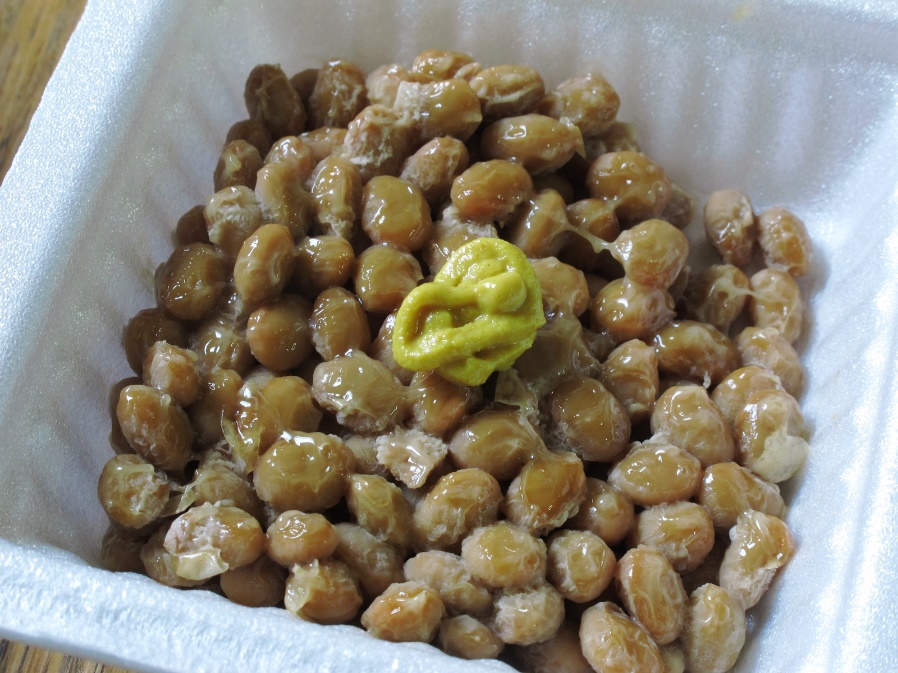 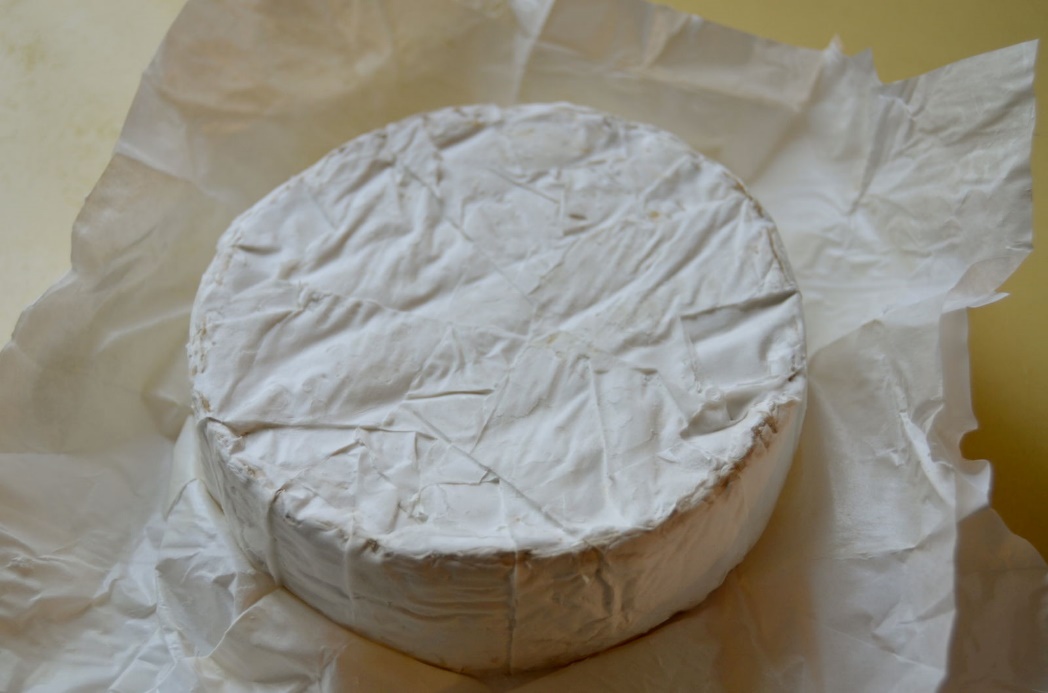 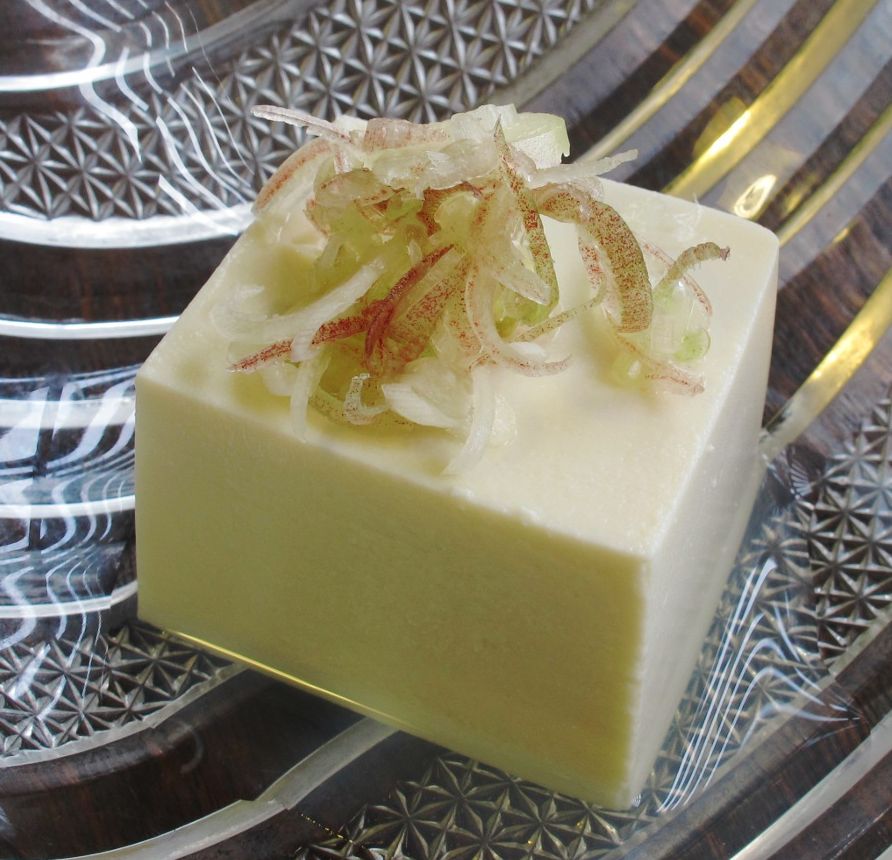 [Speaker Notes: 卵、チーズ、かまぼこ、チクワ]
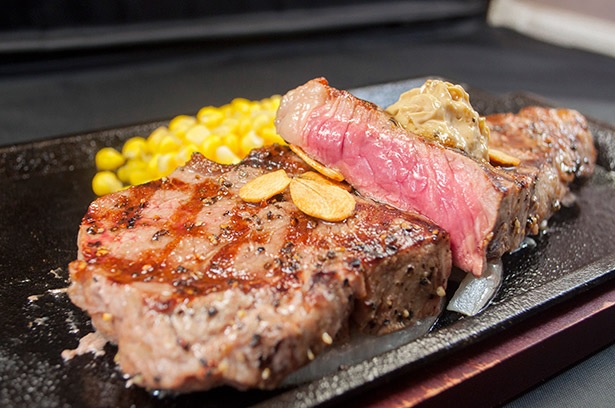 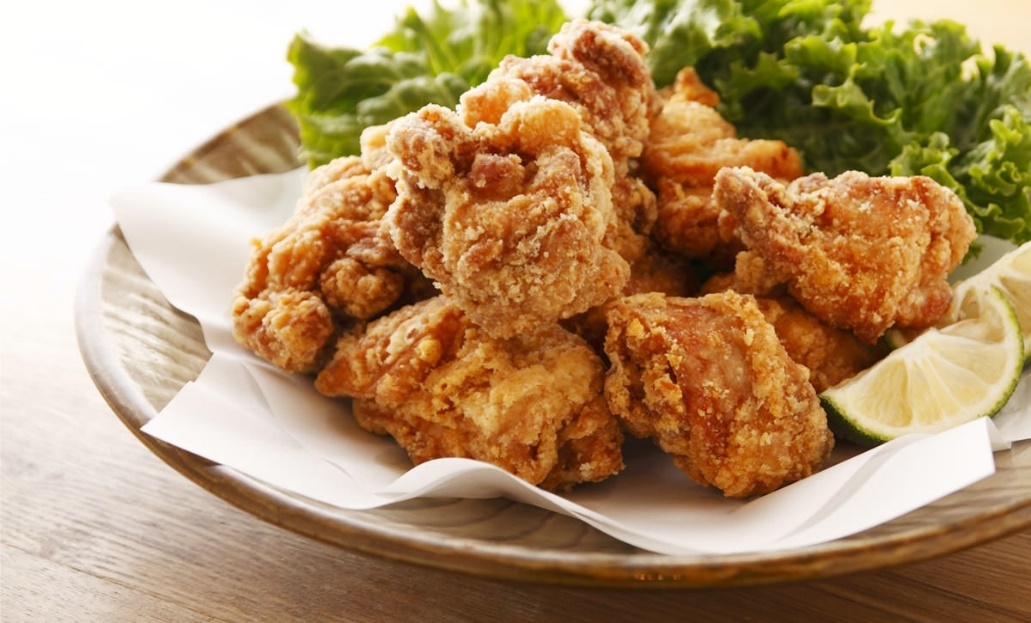 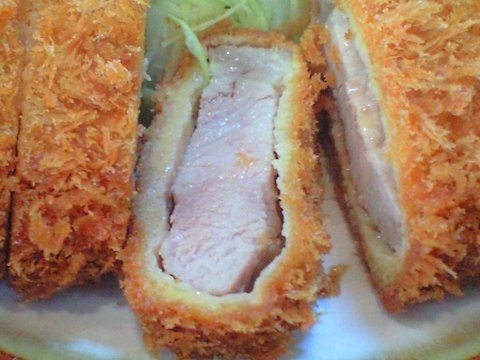 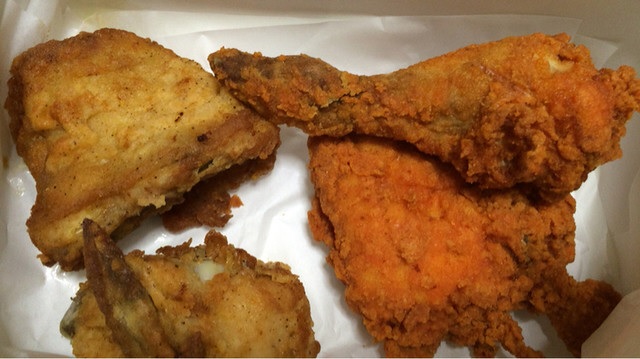 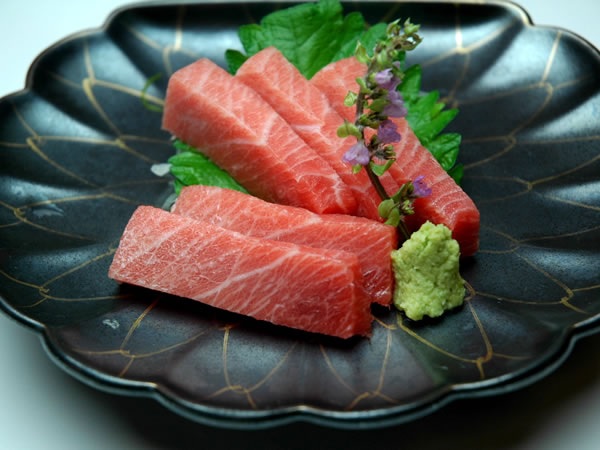 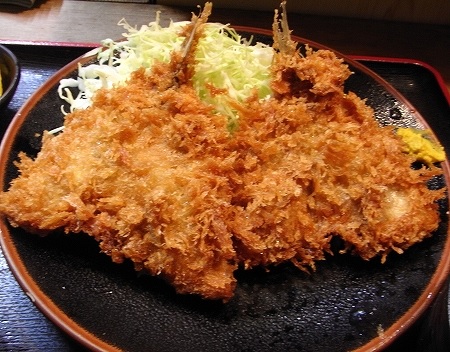 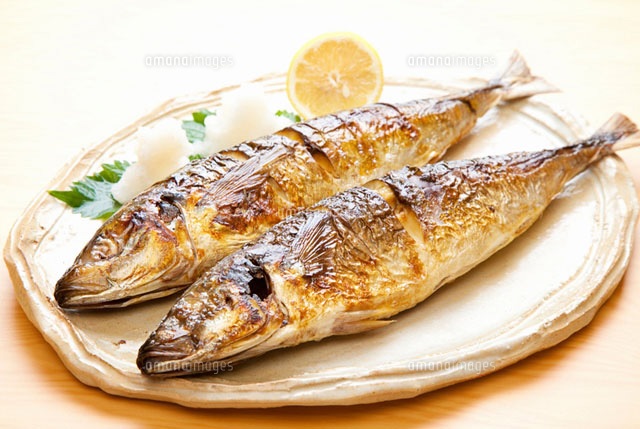 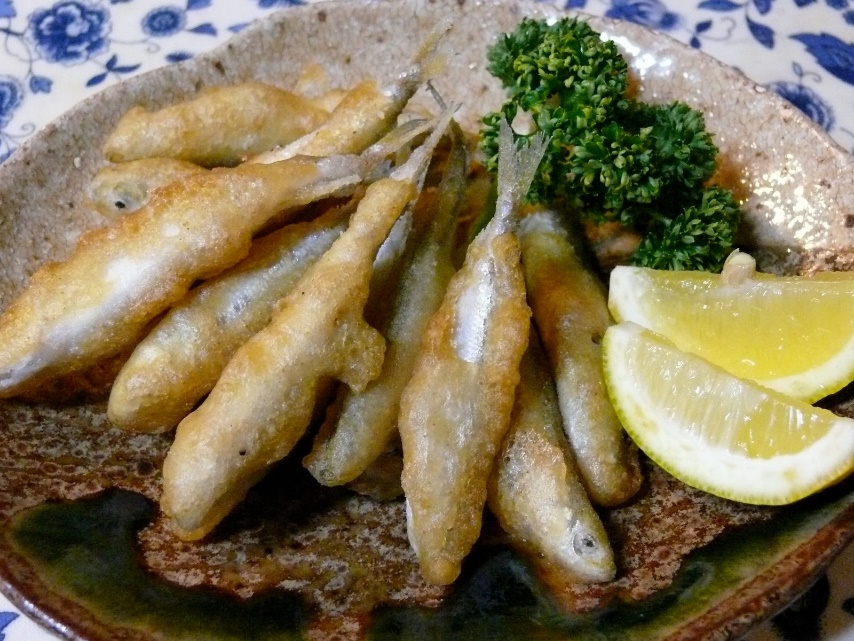 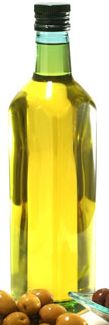 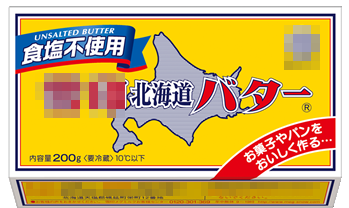 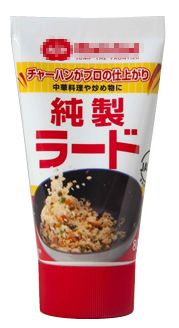 [Speaker Notes: オリーブオイル、バター、ラード]
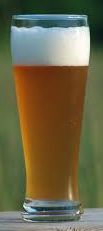 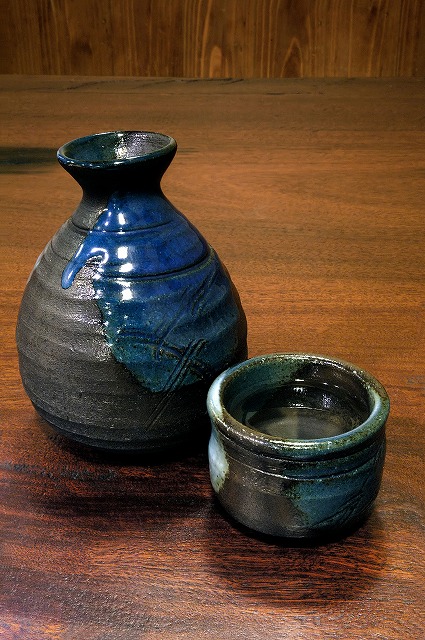 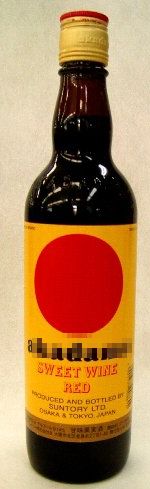 [Speaker Notes: お酒]
芋焼酎，米焼酎は糖質を含まないアルコールの沸点は糖質を含む水の沸点より低いから
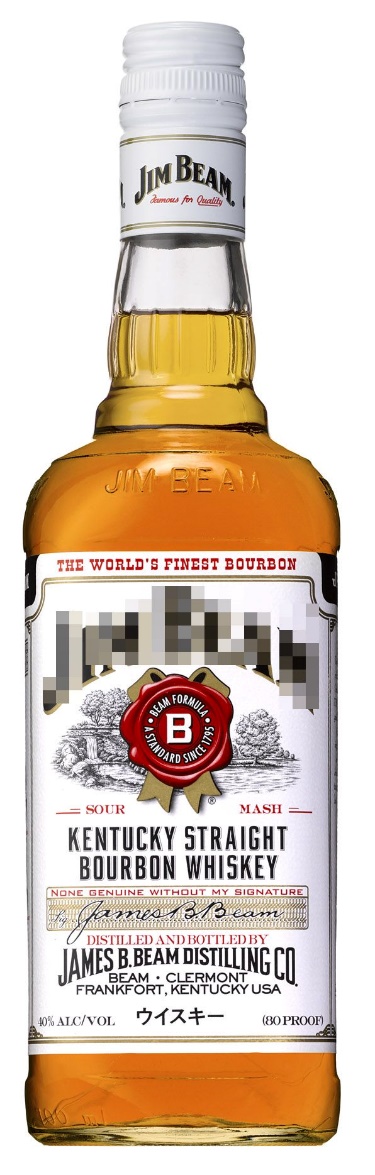 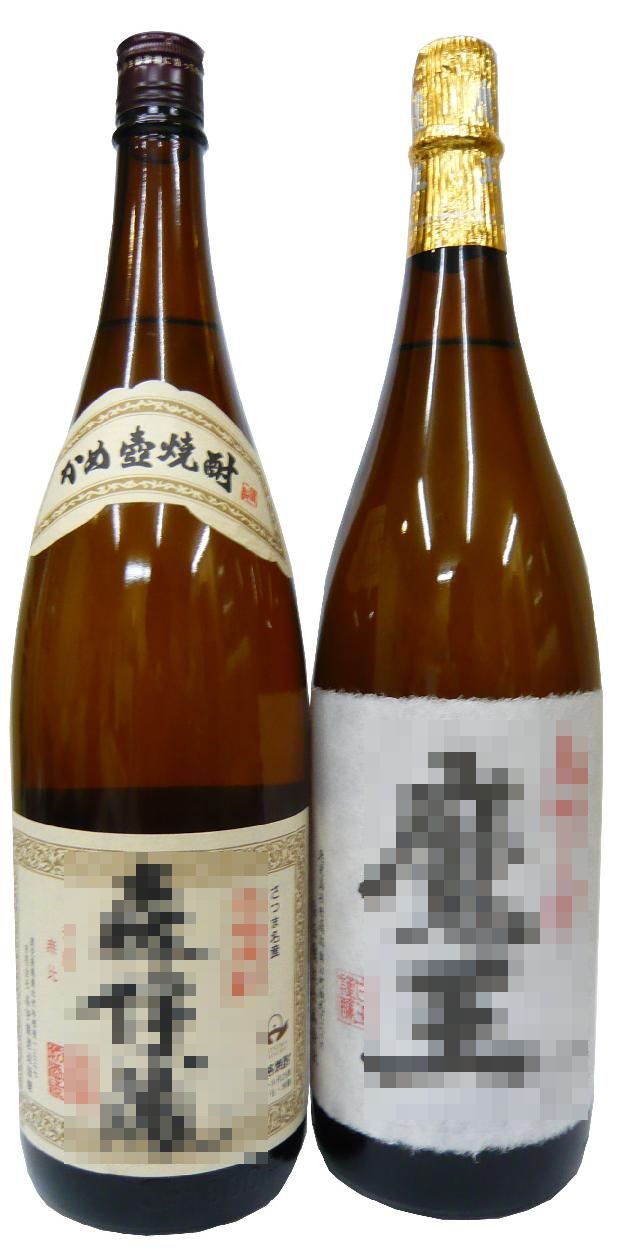 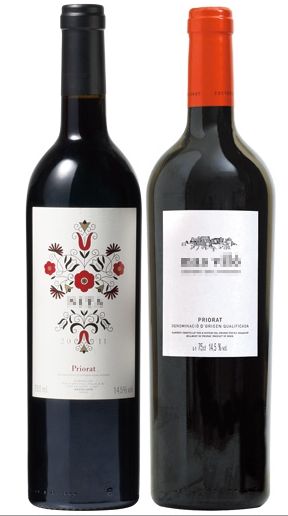 赤ワイン
　・ライトボディ
　・ミディアムボディ
　・フルボディ

ライトボディは甘く糖質が多い。
フルボディは渋くて糖質が少ない。
チリ・ワインには廉価で美味なフルボディが多い。
蒸留酒（ウィスキー，焼酎）
フルボディの赤ワイン
[Speaker Notes: 飲んでいい酒]
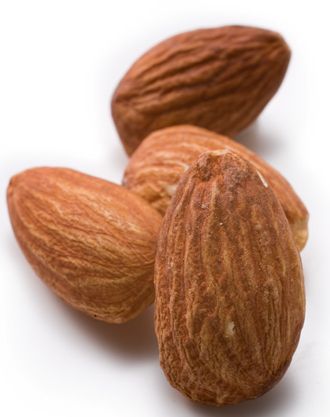 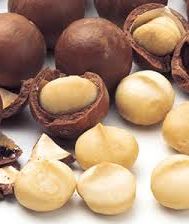 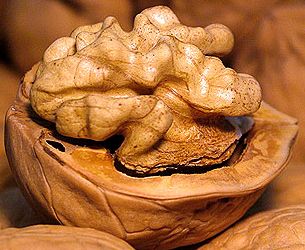 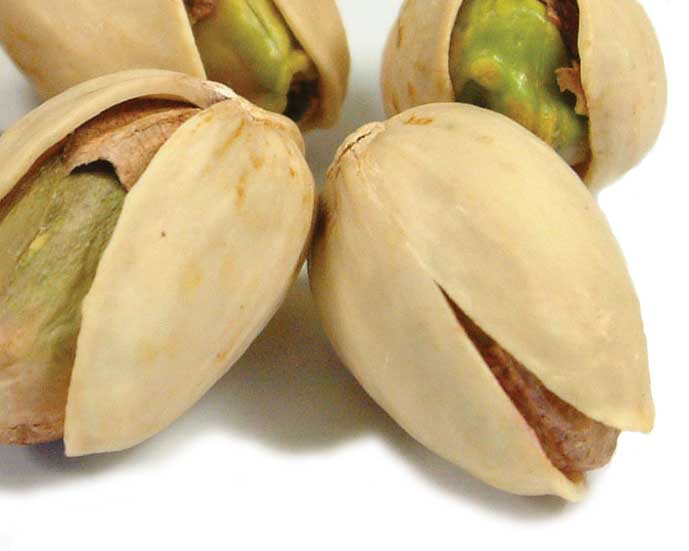 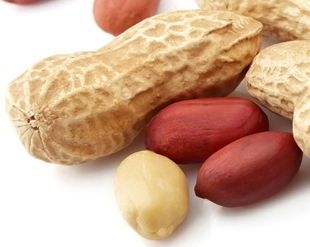 [Speaker Notes: クルミ，松の実は糖質が非常に少ない
アーモンド，ピーナツ，ピスタチオ，マカデミアナッツはそれよりやや多い
クリ，ギンナン，カシューナッツは糖質が多い]
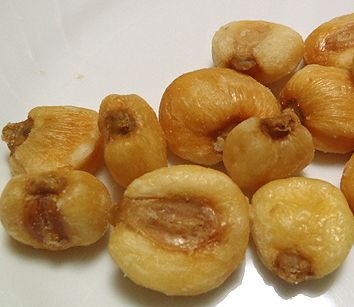 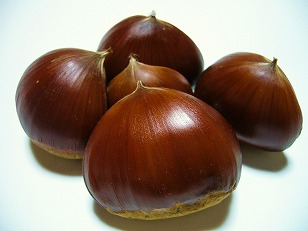 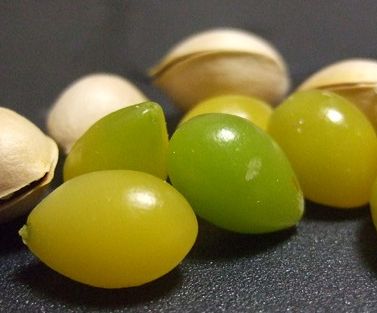 [Speaker Notes: クリ，ギンナン，カシューナッツは糖質が多い]
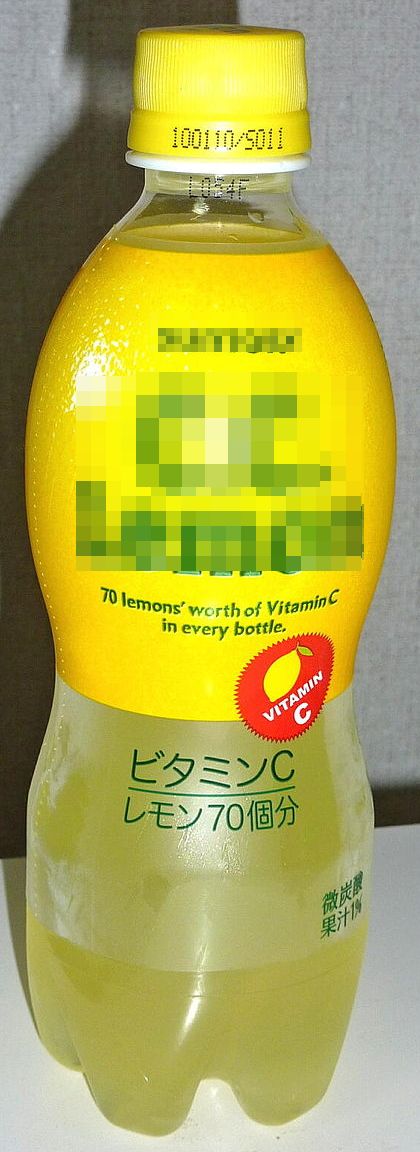 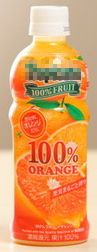 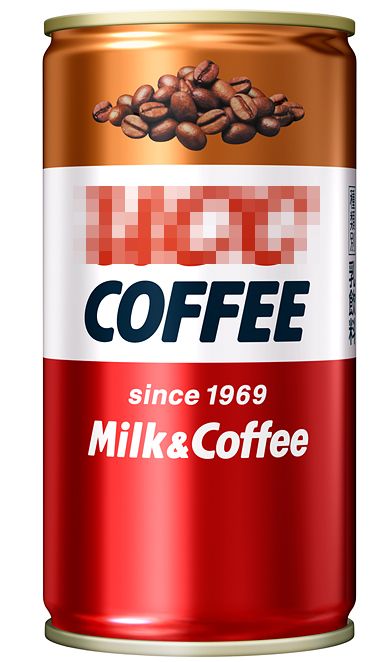 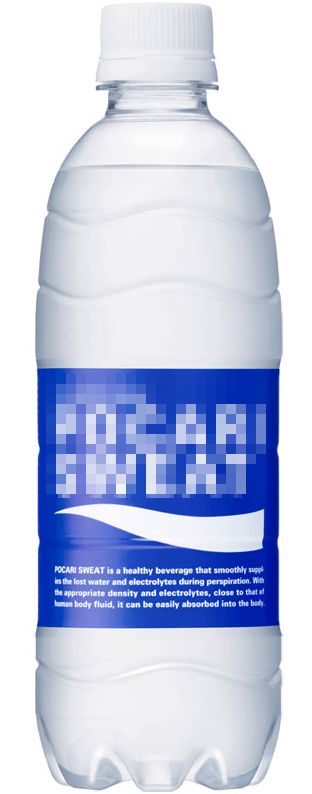 [Speaker Notes: ジュース，フルーツジュースは糖質の塊
スポーツドリンク，無糖でない野菜ジュースも糖質の塊
無糖でない缶コーヒーや紅茶にも糖質が多い。]
より詳しく知りたい方は
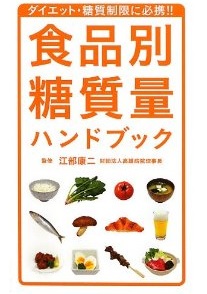 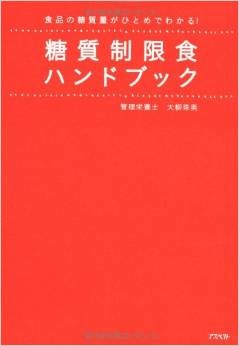 江部康二先生（京都 高雄病院理事長）の本を読もう
糖質制限してみよう
糖質制限の方法（江部先生による）
居酒屋で糖質制限
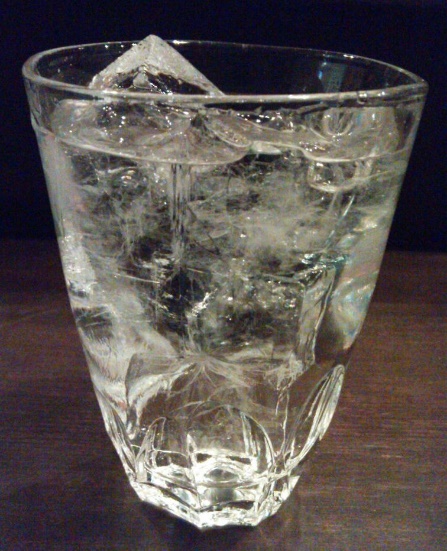 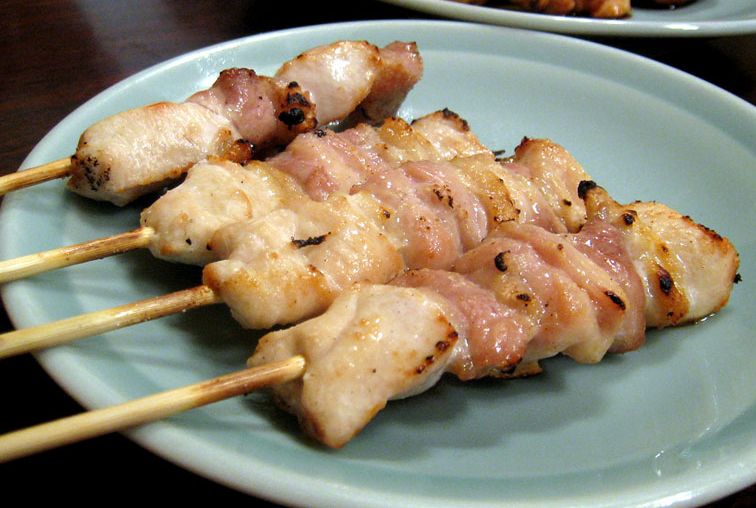 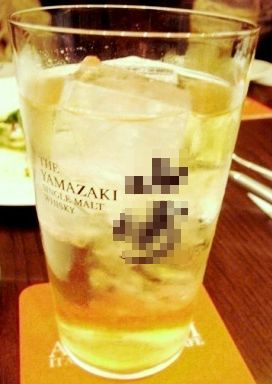 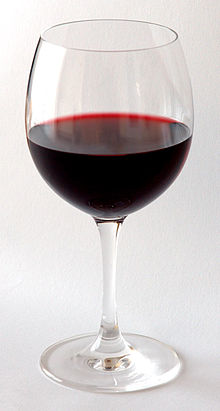 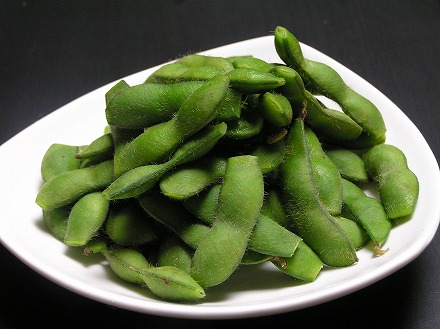 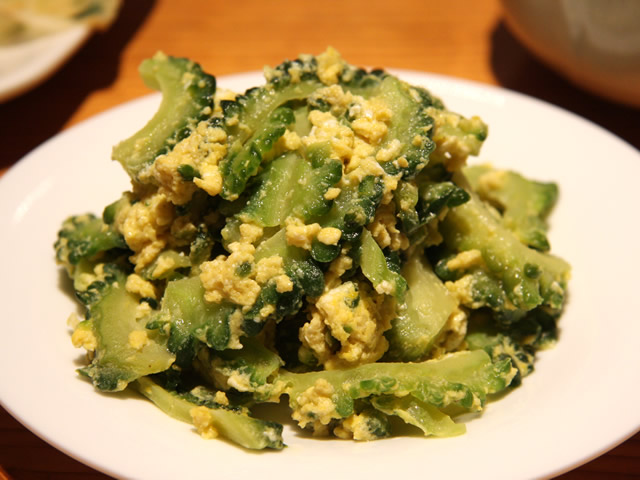 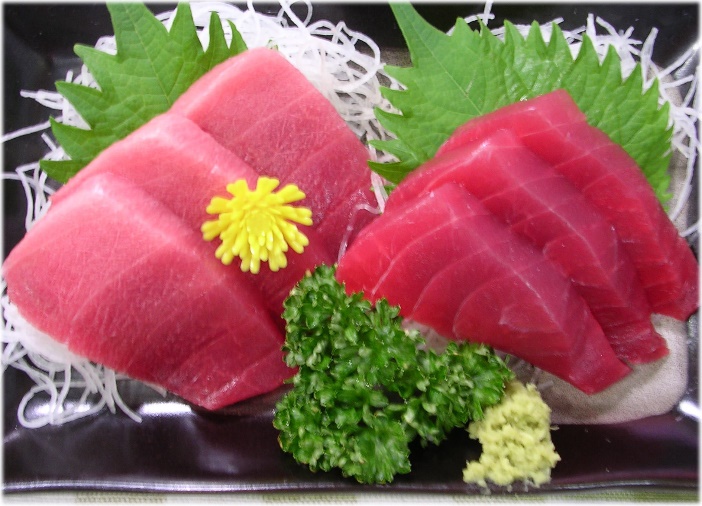 おしゃれ系・本格派系外食は要注意
どうしても麺類が食べたい！
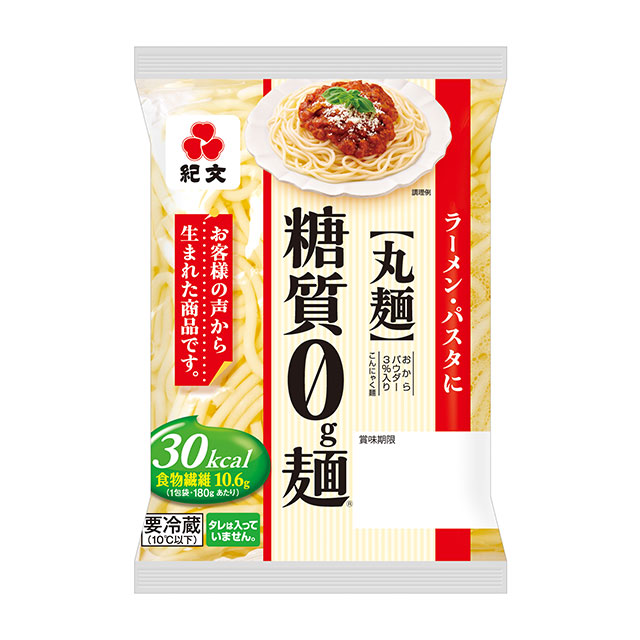 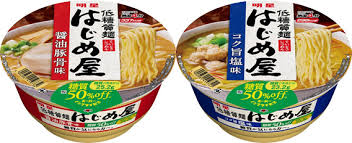 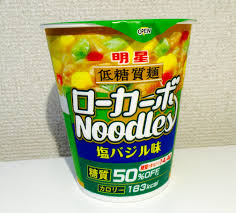 食費が増えるんじゃないの？
当初は食費が増えがち（⇒ご飯を減らした分，肉・魚増やそうとするから）
慣れてくると，「普通の食事」からご飯を抜いただけで満足できるようになる。
昼食は食べても食べなくてもいいことに気が付く。
次第に食事の回数が減ってくる。食事量も減る。
食費は糖質制限以前と同じくらいで落ち着くようだ
糖質オフ・レシピ集
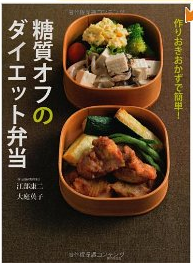 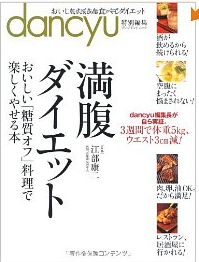 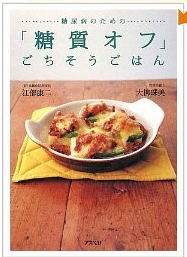 江部康二先生の本を是非，お読み下さい
糖質はトロイの木馬！ ー甘くないのに体内で甘くなるー
デンプンは
甘くない
昔から食べてきた
安全な食べ物と思っている
デンプン
甘くない
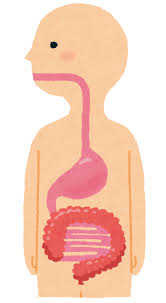 麦芽糖
ブドウ糖
糖に変化
血管内に入る
砂糖に換算すると・・・
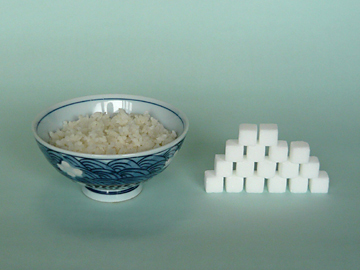 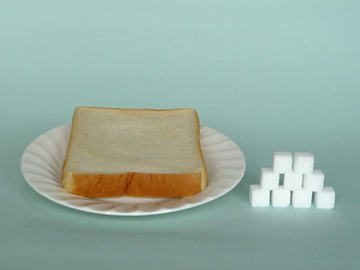 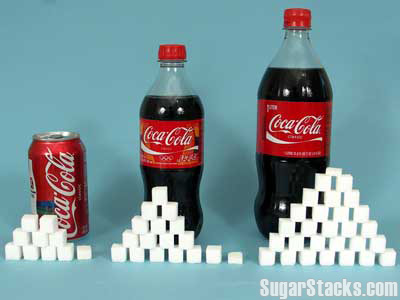 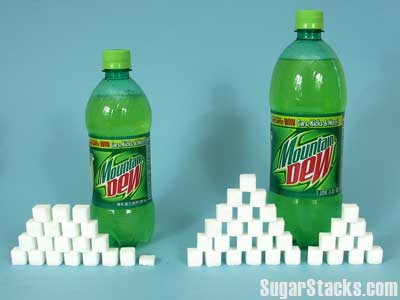 糖質摂取で太る理由
ブドウ糖に分解して吸収
糖質摂取
血糖を下げないと危険
血糖上昇ブドウ糖過剰
過剰なブドウ糖を中性脂肪に転換
インスリン分泌
肥満 脂肪肝
肝・脂肪組織に貯蔵
糖分は脳の栄養？
脳の栄養は？
食事
ブドウ糖
ブドウ糖
糖新生
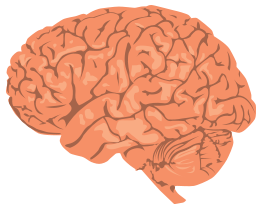 アミノ酸
肝　臓
蛋白質
ケトン体
ケトン体
脂肪酸
脳のエネルギーはブドウ糖 & ケトン体
糖質ゼロでも脳の栄養は大丈夫！
食事
ブドウ糖
ブドウ糖
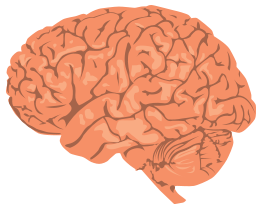 アミノ酸
肝　臓
蛋白質
ケトン体
ケトン体
脂肪酸
糖質摂取が原因と考えられている疾患
アルツハイマー病⇒「3型糖尿病」と呼ばれている
頭痛
ADHD
自閉症
うつ症状，うつ病
統合失調症
パーキンソン病
認知症
欧米の最新の研究ではグルテン（穀物に含まれる蛋白質）が諸悪の根源とするものが多い。
原因不明の脳疾患の多くはグルテン・フリー食で改善している。
二日酔いよ，さらば！
痛飲しても，翌朝，二日酔い知らずなのはなぜ？
主食（米・うどんなど）は消化が悪い！
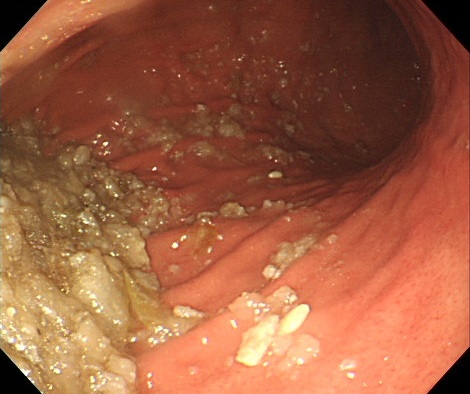 寿司を食べて5時間後に緊急内視鏡検査。
胃袋にあるのはコメ，コメ，コメ！
胃液が消化できるのはタンパク質だけ。肉・魚は10分で胃から消える。
コメ・うどん・ラーメンはペプシンで消化できない。
食事から5時間後の胃袋
米・麺類の場合
↓起床時まで胃に食物あり
胃液分泌量
肉の場合
↓就寝時には胃は空っぽ
逆流性食道炎胃のムカムカ
時刻
07:00
24:00
23:00
シメの食事
起　床
スポーツと糖質制限
糖新生は肝臓が起こり，筋肉のタンパク質は減らない。糖質制限で筋力低下は起こらない。
趣味のフルマラソンなどでは，糖質制限してからタイムが良くなる人が多い。
イタリアで8人のトップアスリートが30日間，超低炭水化物食摂取。筋力・身体能力に変化なし。　　　　　　　J Int Soc Sports Nutr. 2012 Jul
スポーツと糖質制限　ーその2ー
ジョコヴィッチは2010年以前は平凡なテニス・プレーヤー。2010年からグルテンフリー食（＝コムギ摂取なし）。2011年のウィンブルドンで突然優勝。以後，絶対王者。
ドイツのドルトムント（香川真司所属）は2015年から糖質摂取制限食導入。以後，チーム成績向上。
長友佑都（セリエA インテルナツィオナーレ・ミラノ）は2016年から糖質オフ食を開始。
豪栄道関は炭水化物を取らなくなってから優勝！
子どもと糖質制限
牛肉と水だけで20年間暮らしている一家がいるが，8歳と10歳の兄弟は正常に健康に育っている。
イヌイットの伝統食（穀物一切なし）でも子どもは正常に育っている。
子供の成長に糖質が必要という科学的データはない。
某学習塾のデータ。糖質制限しなかった子どもより，糖質制限した子どもの成績が向上。食後の居眠りがなくなり，積極的に勉強するようになった。
子どものニキビは糖質制限でほぼ治癒する。
カロリー数という虚構ー栄養学は砂上の楼閣かー
「食物のカロリー」の測定法
19世紀の化学者ルブネルが考案（1883）
食物を燃やして得られた熱量を測定
三大栄養素のカロリーはこの方法で算出
食べた物の行方
体温の維持
これは熱量そのもの
脳の活動 & 筋肉運動
体の組織，器官を作る材料
これは熱量とは無関係
・・・
［食物］ ＝［エネルギー］＋［体を作る材料］であって
［食物］ ＝［エネルギー］ではない
太　る
脂肪だけでは太らない！
脂肪を摂取
脂肪と糖質を摂取
インスリン分泌
一定量のみ腸管から吸収される
血液中の脂質は脂肪細胞へ移行
それ以外の脂肪は
便と一緒に排泄される
さらに多くの脂肪が腸管から吸収される
太らない
糖質は嗜好品
タバコ・酒と糖質は似ている
タバコ・酒・麻薬・糖質すべて同じパターン！
麻薬・薬物　快楽中枢
麻薬・薬物アルコール
報酬中枢（快楽中枢）
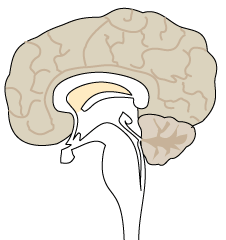 ドーパミン
血糖上昇
幸福感
［糖質＝新型コカイン］　・どちらも快楽中枢に作用する
　・脳は血糖上昇とコカインを区別できない？
しかし，その幸福は長く続かない
ドーパミン
麻薬・薬物アルコール
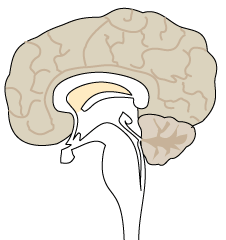 幸福感
血糖上昇
イライラ感！
麻薬・薬物・アルコール・血糖血中濃度低下
タバコ・コカイン・糖質
イライラ感を解消するには
ドーパミン
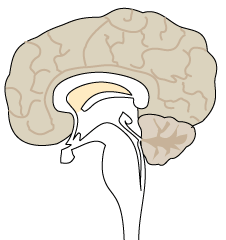 血糖上昇
幸福感
血糖値低下
高血糖にならないと解消されない
イライラ感！
何を食べればイライラ解消？
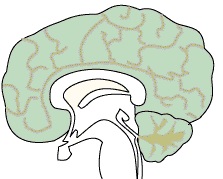 血糖低下によるイライラ状態
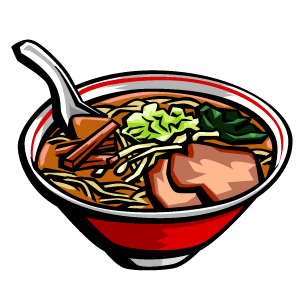 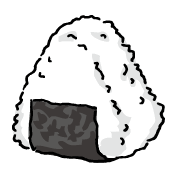 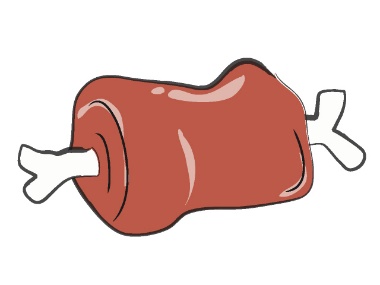 糖質が糖質を呼ぶ
血糖値が下がってイライラする
血糖値
21時
15時
12時
10時
18時
7時
夜食
夕食
朝食
おやつ
おやつ
昼食
炭水化物で太る理由
糖質摂取
デブ まっしぐら！
血糖上昇
イライラ感・空腹感
皮下脂肪内臓脂肪蓄積
体に危険
血糖低下
インスリン
糖を中性脂肪に変える
穀物は人類に何をもたらしたか
穀物栽培開始とともに世界中で低身長化
1万年前のギリシャ人，トルコ人は，現代ギリシャ人，現代トルコ人より高身長。
中世ヨーロッパの鎧は現代人は着られない。
江戸時代の鎧は小さく，駕籠は狭くて乗れない。
低身長化の原因は慢性栄養不足
農耕は手間がかかり，狩猟採集をするヒマがなくなり，タンパク質摂取量が減少した。
穀物（コメ，コムギ，トウモロコシ）は栄養素に乏しく，栄養学には劣悪な食物。
農耕開始とともに，穀物に偏った食生活になった。
原始人（狩猟採集民）は健康で長生きだった
一時的な断食や飽食はあったが，長期に渡る飢餓の証拠は見つかっていない。
北米先住民遺跡では，農耕開始とともに慢性栄養不良者が50％増え，伝染病が3倍に増えている。
「原始人の寿命は35歳」は嘘。先史時代の死亡年齢は下顎第3大臼歯（親知らず）で判定するが，「35歳以降に死んだ」ことしかわからない。
現代の狩猟採集民は乳児期に死亡しなければ60歳以上まで生存するのが一般的。
狩猟採集で多種多様な食物が得られ，タンパク質摂取量も多い。
常に移動（遊動）するので，食糧不足になりにくい。
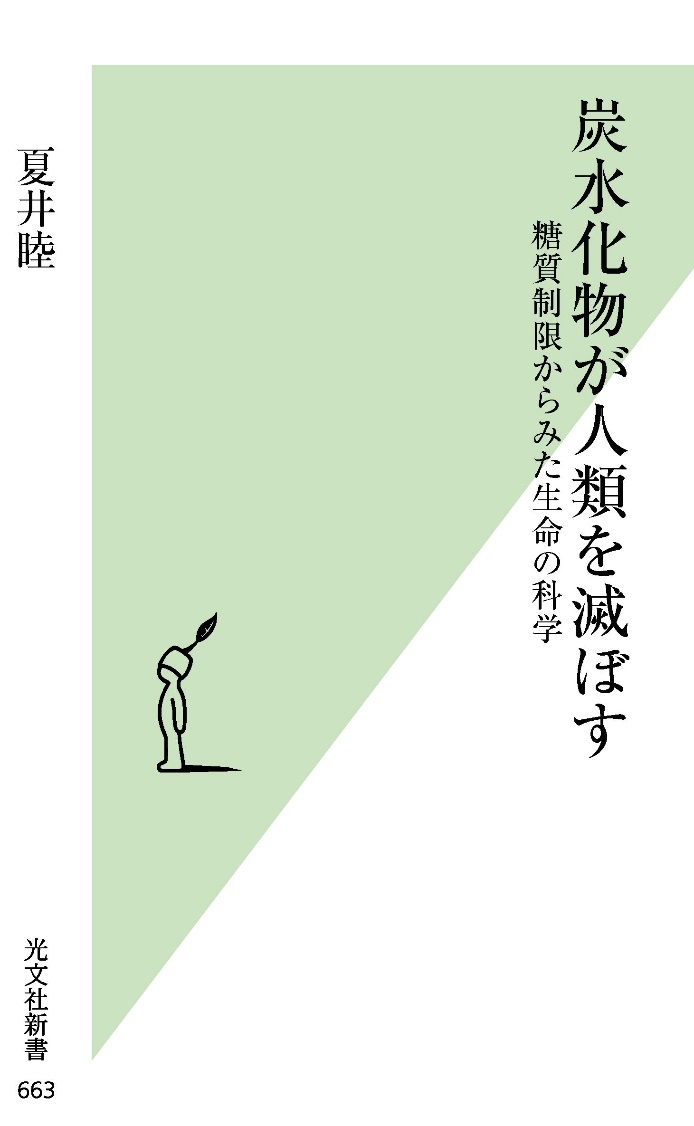 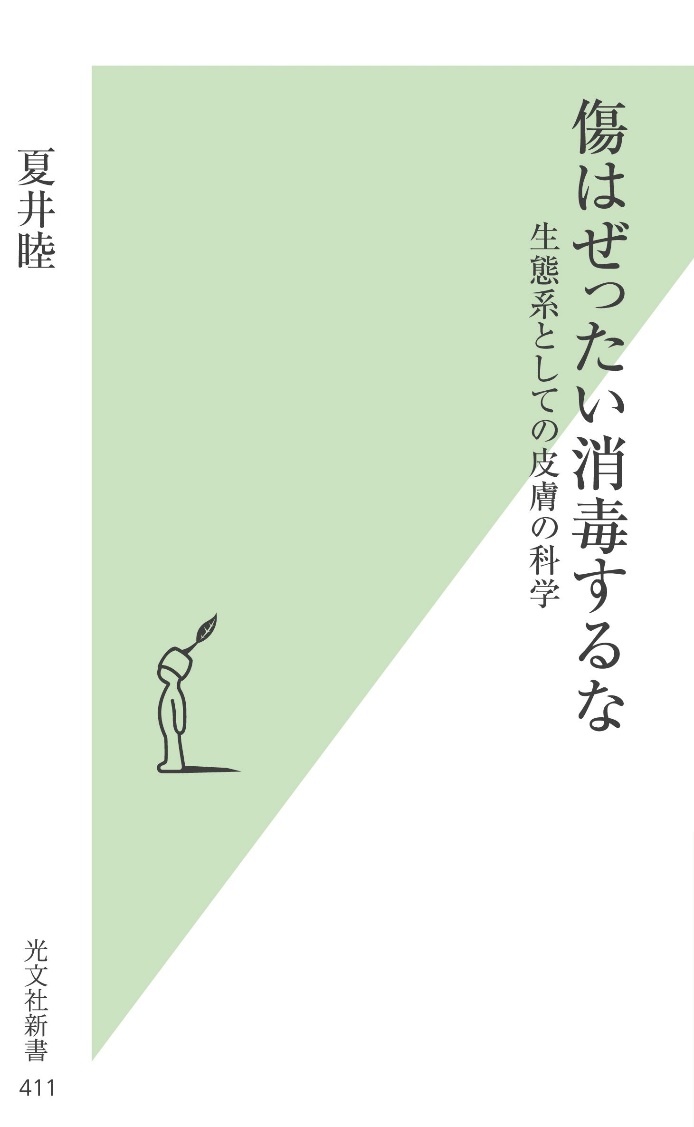 2013年10月発行20万部突破
2009年6月発行5万部突破
五木寛之氏，大絶賛
[Speaker Notes: 本の宣伝]
スライドファイルはダウンロードできます
本講演で使用したスライドファイルはhttp://www.wound-treatment.jp/slideからダウンロードできます
無断改変・無断コピー・無断配布どうぞ，ご自由に！科学／医学の情報に著作権は存在しない！